Discussion group 3:Scapular fractures
Cases for small group discussion
AOTrauma Masters course                                                 Upper extremity current concepts
Case 1
AOTrauma Masters course                                                 Upper extremity current concepts
Case description
57-year-old man
Multiple injuries:
Femoral fractures
Ipsilateral multiple rib fractures
Mild head injury
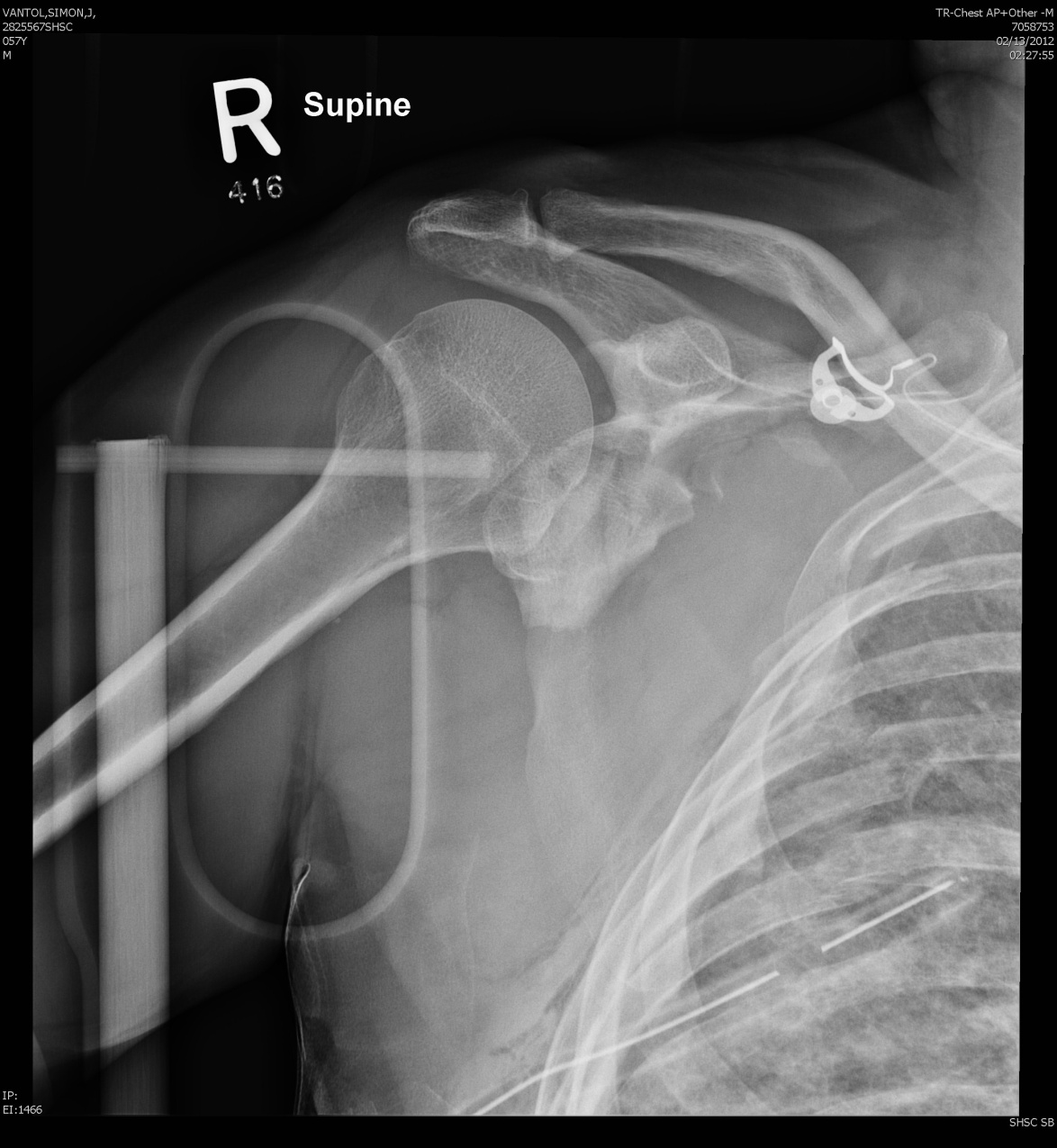 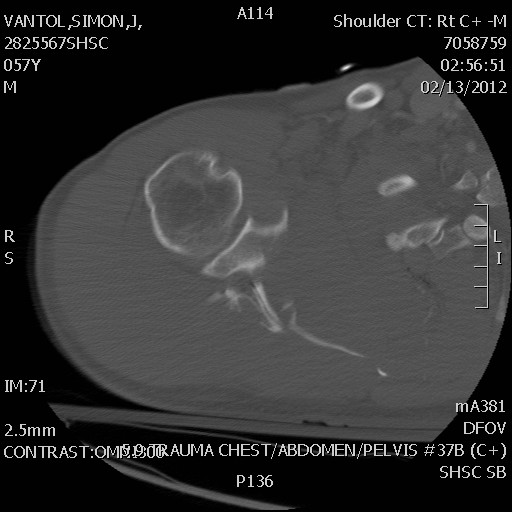 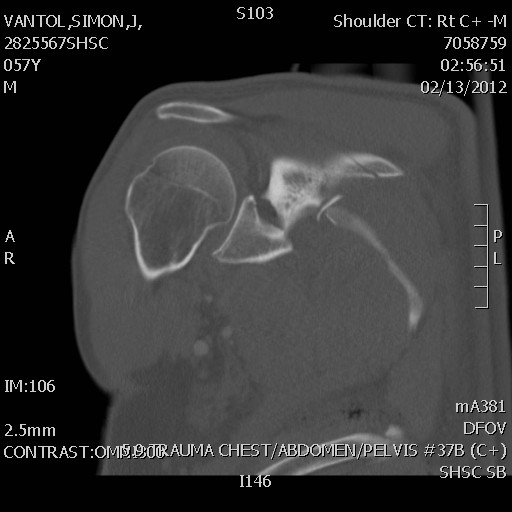 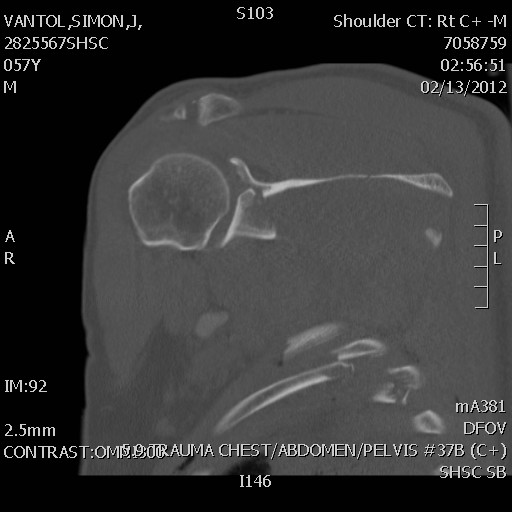 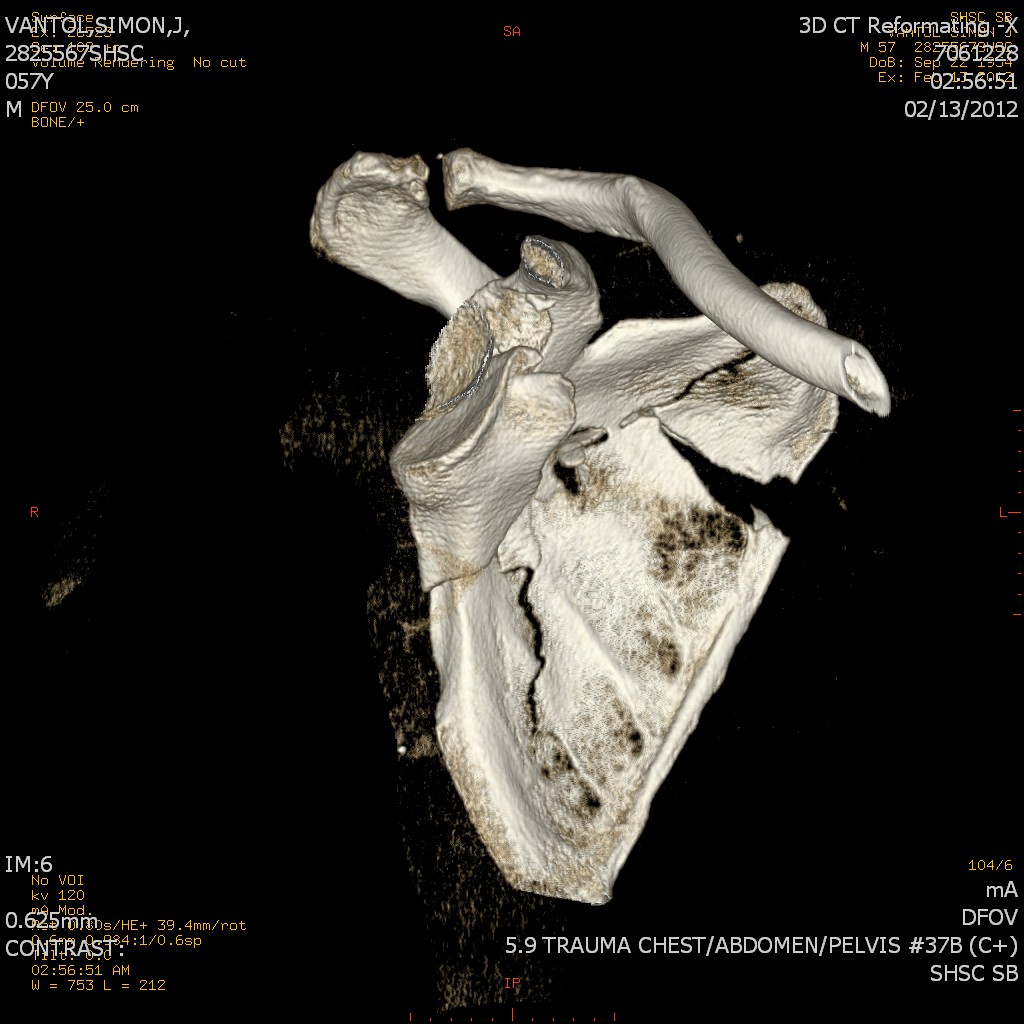 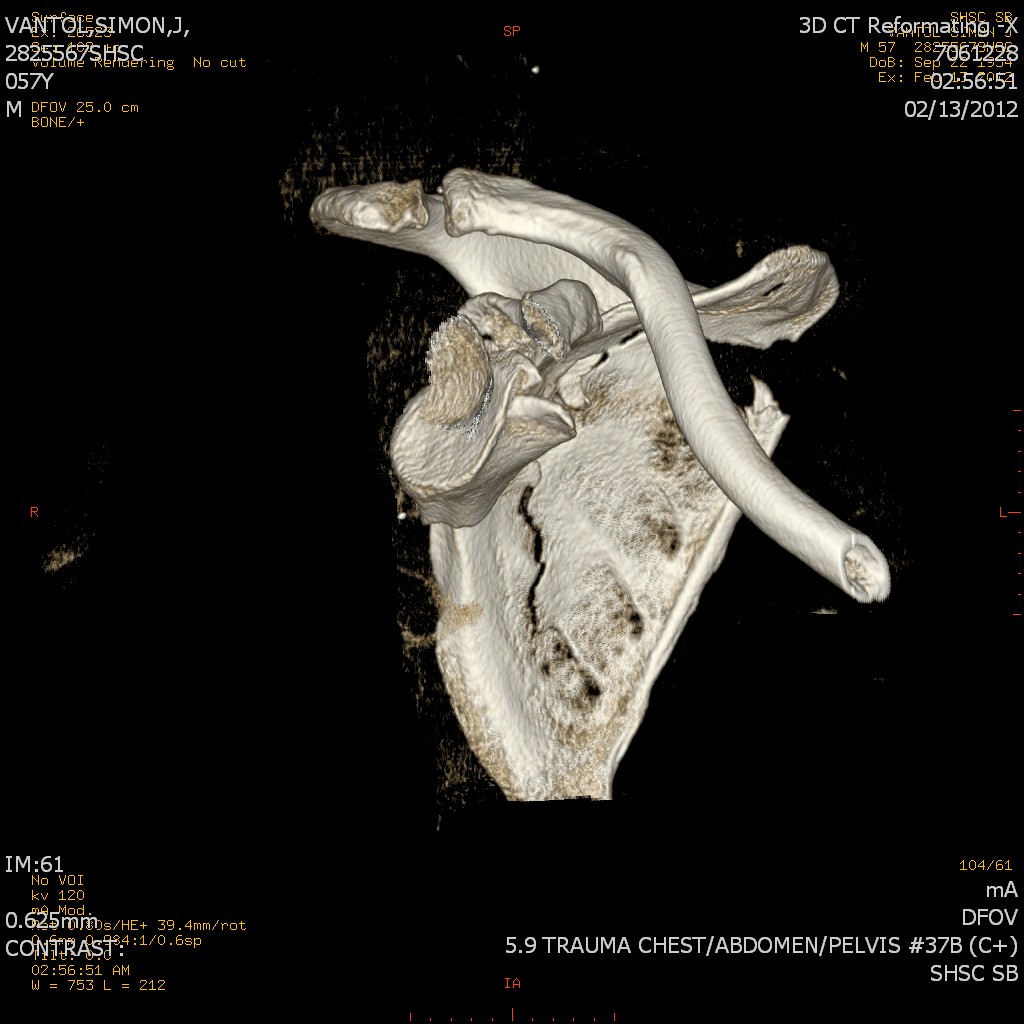 57-year-old man
Multiple injuries:
Femoral fractures
Ipsilateral multiple rib fractures
Mild head injury
Options for management? Reasons
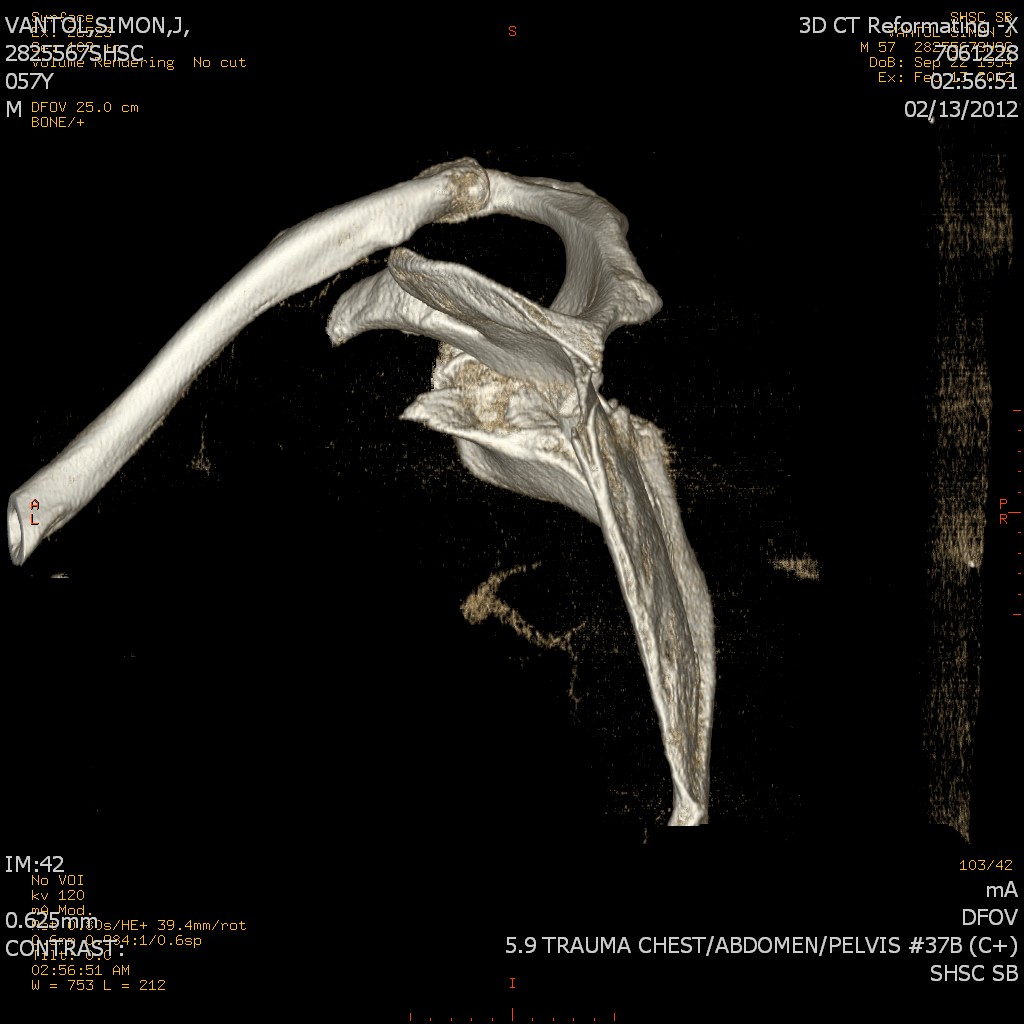 Management
Nonoperative
Closed reduction and percutaneous pinning
Open reduction and fixation (ORIF) with fixation of medial and lateral columns including joint surface
ORIF with fixation of lateral column and joint surface
If decision for surgery
What surgical exposure do you plan on using?
Patient positioning?
Type of table?
Image intensifier?
Implants needed?
6 months postoperative
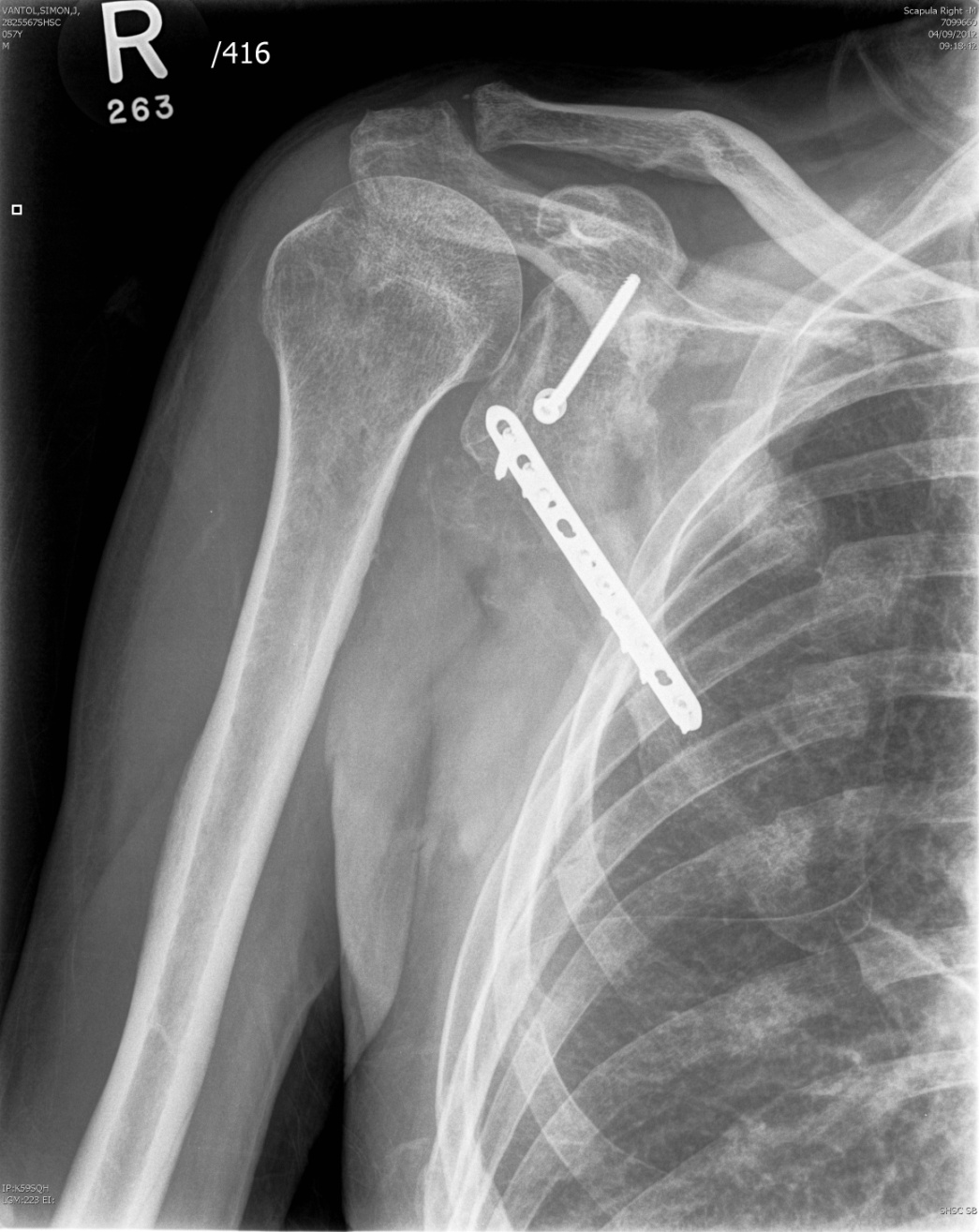 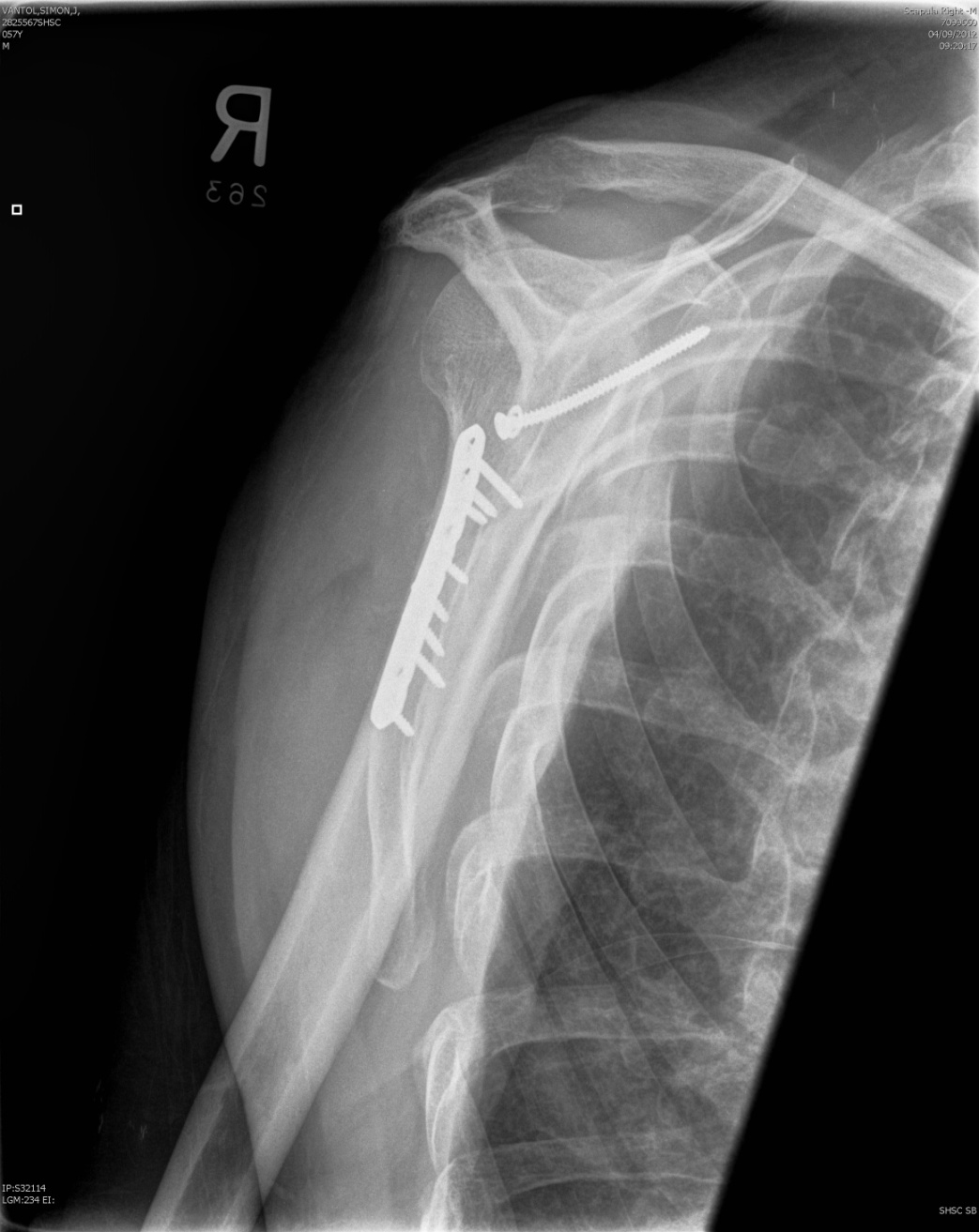 140 FF, 120 Abd, ER 60, IR L5
No pain
Case 2
AOTrauma Masters course                                                 Upper extremity current concepts
Case description
57-year-old man
Car accident
Partial brachial plexus palsy
Imaging
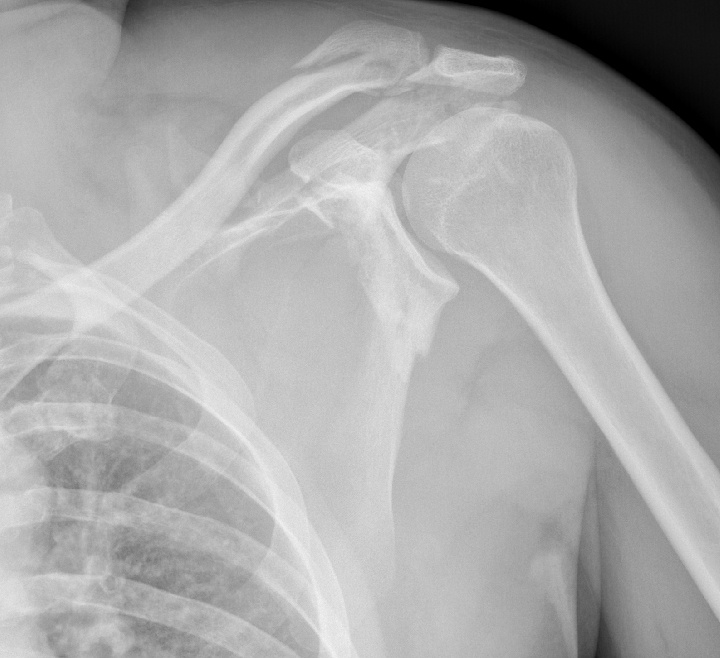 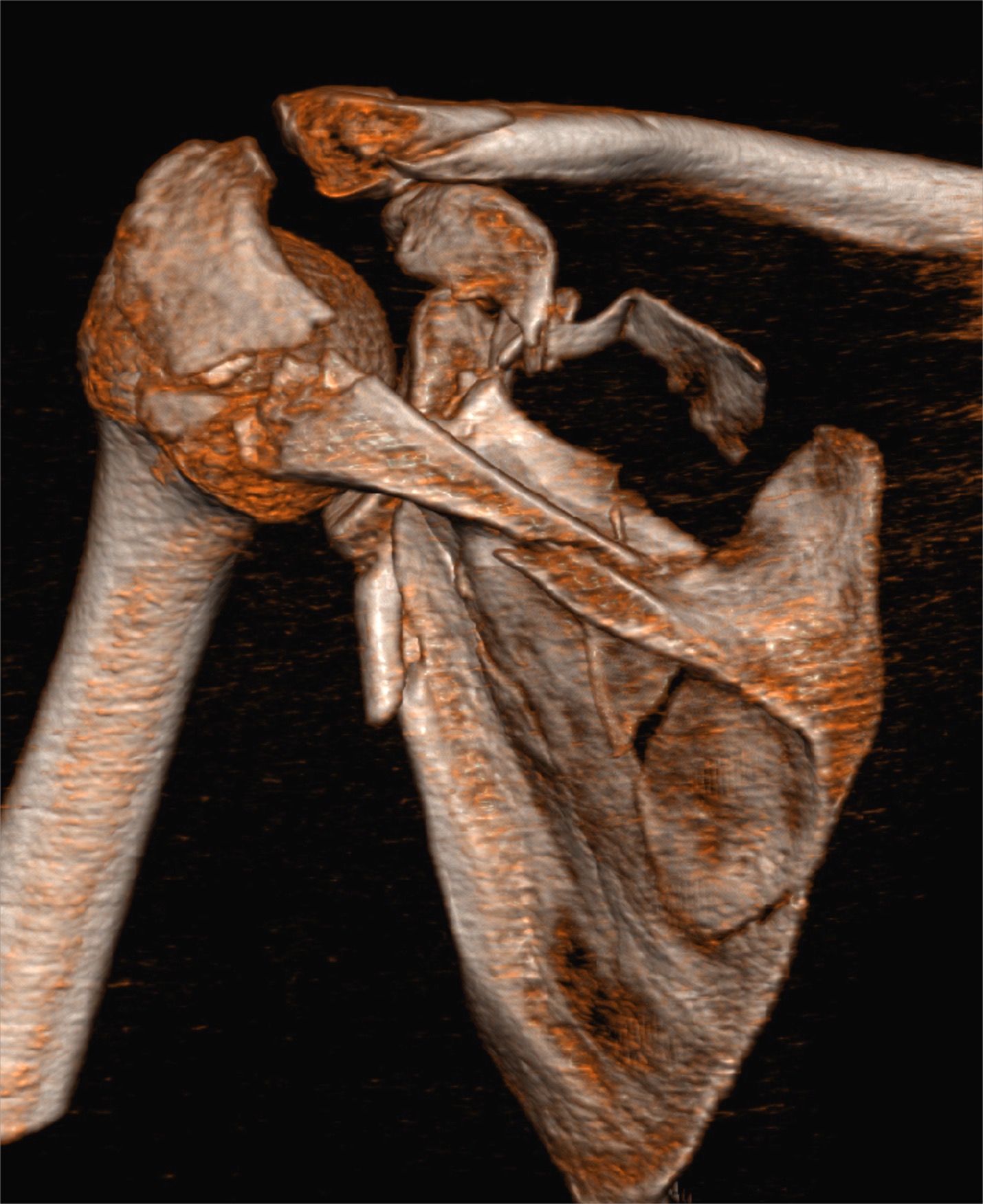 [Speaker Notes: The type I fracture is in AP view. 
The type II fracture shows transitional displacement in both AP and axillary view.
The type III fracture shows angulatory displacement in axillary view.]
Imaging
3-D CT with possibility of rotation necessary, subtraction
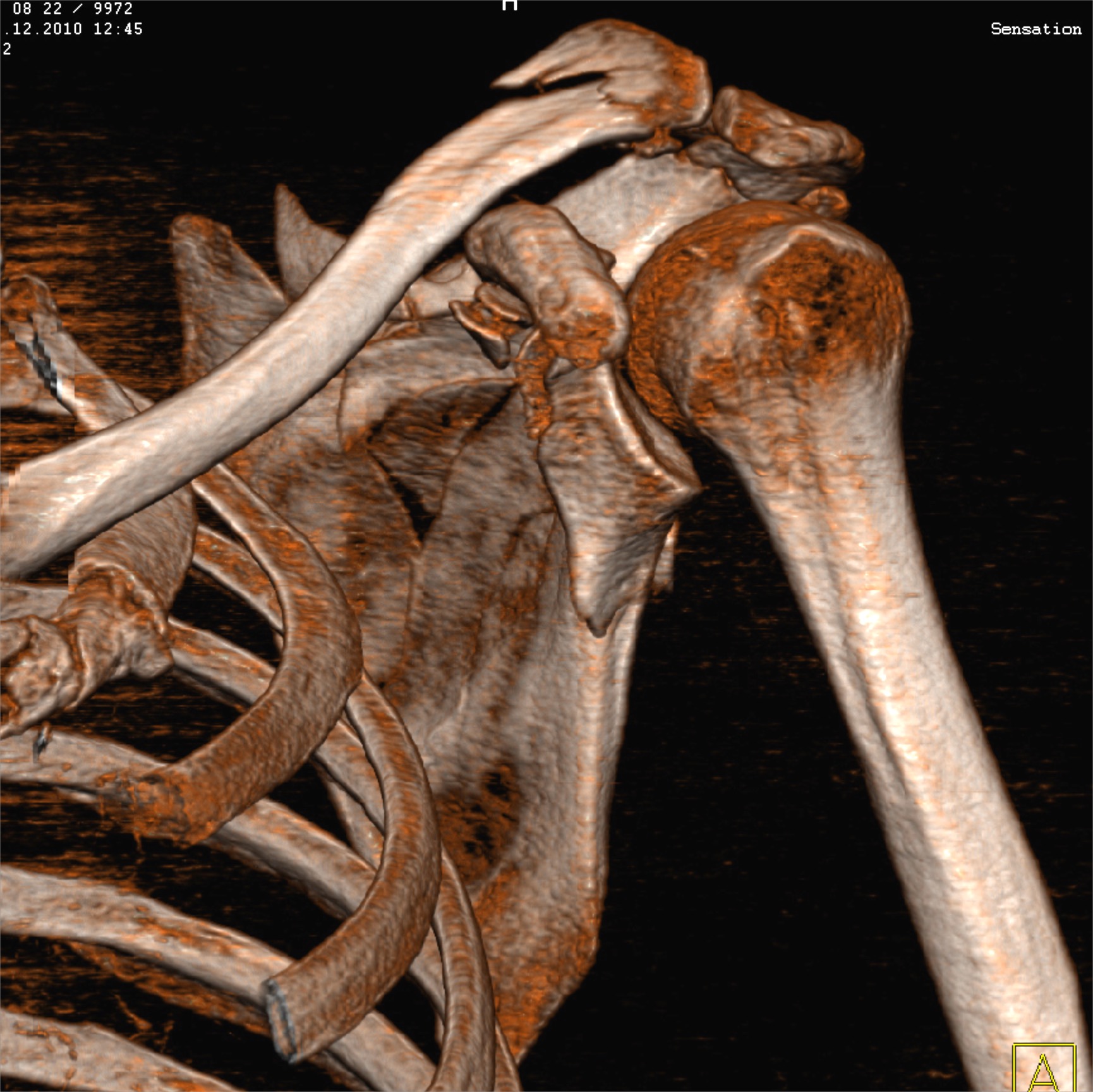 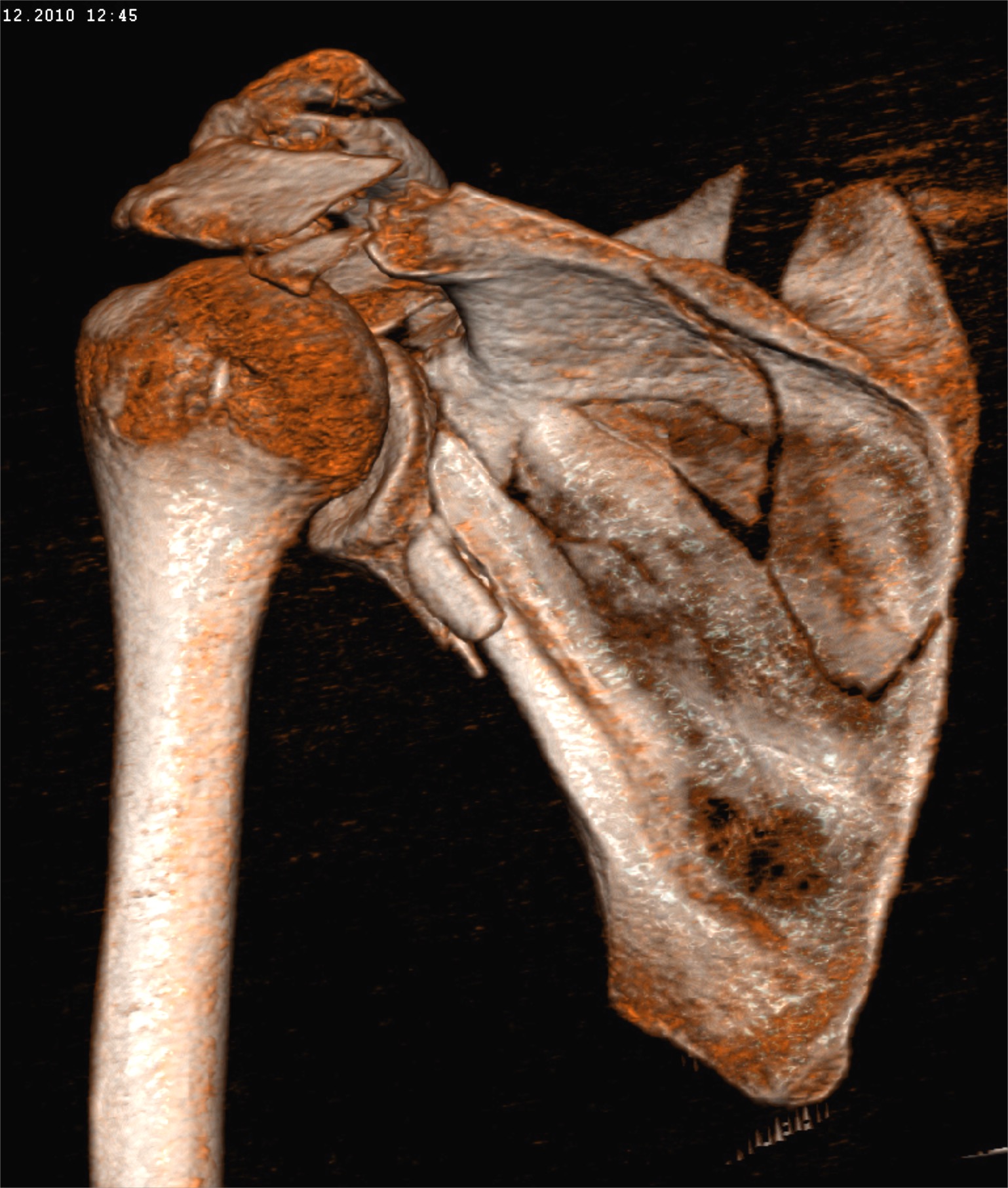 [Speaker Notes: The type I fracture is in AP view. 
The type II fracture shows transitional displacement in both AP and axillary view.
The type III fracture shows angulatory displacement in axillary view.]
Which approach?
Posterior?
Anterior?
Combined?
What should be stabilized?
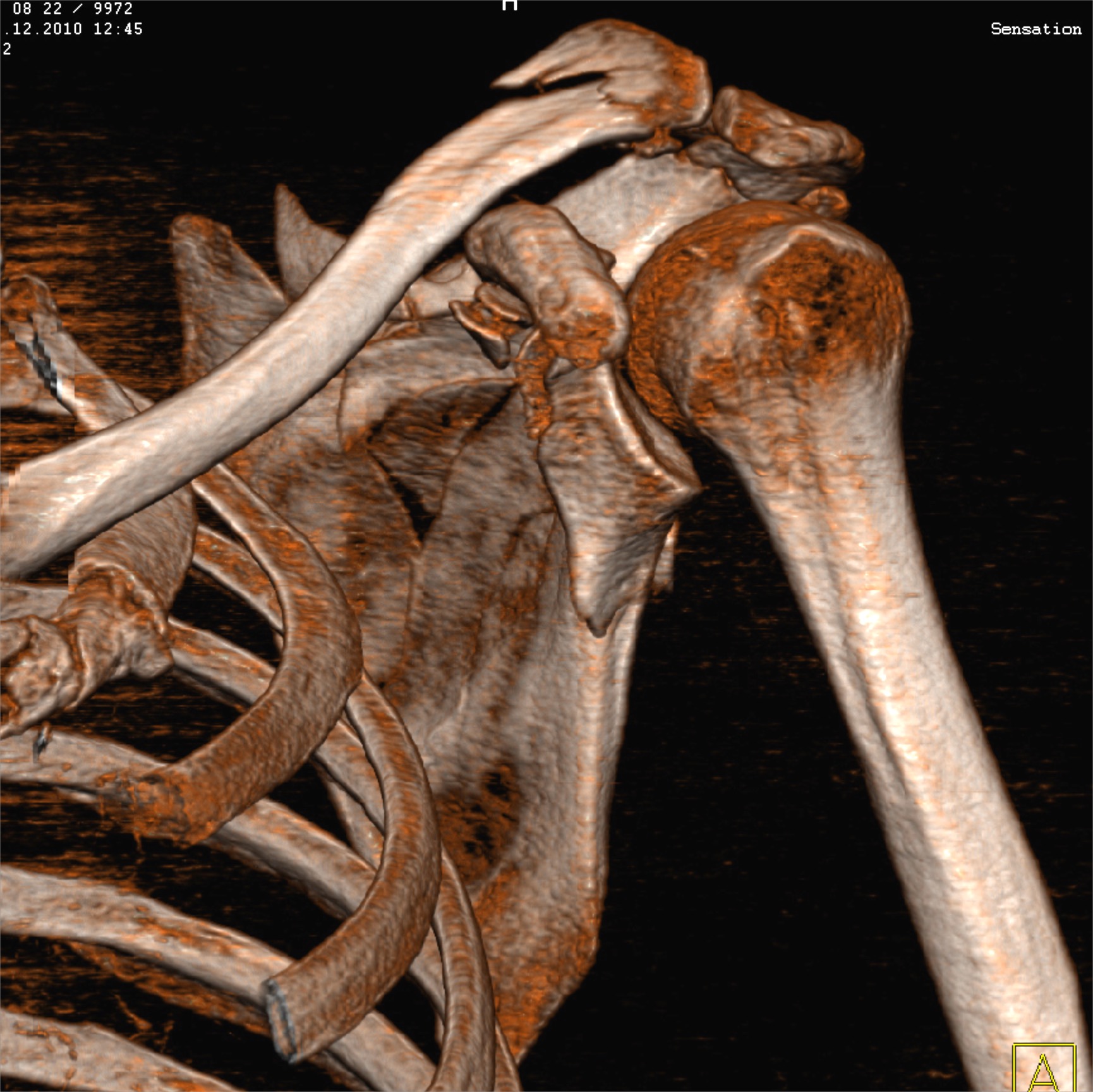 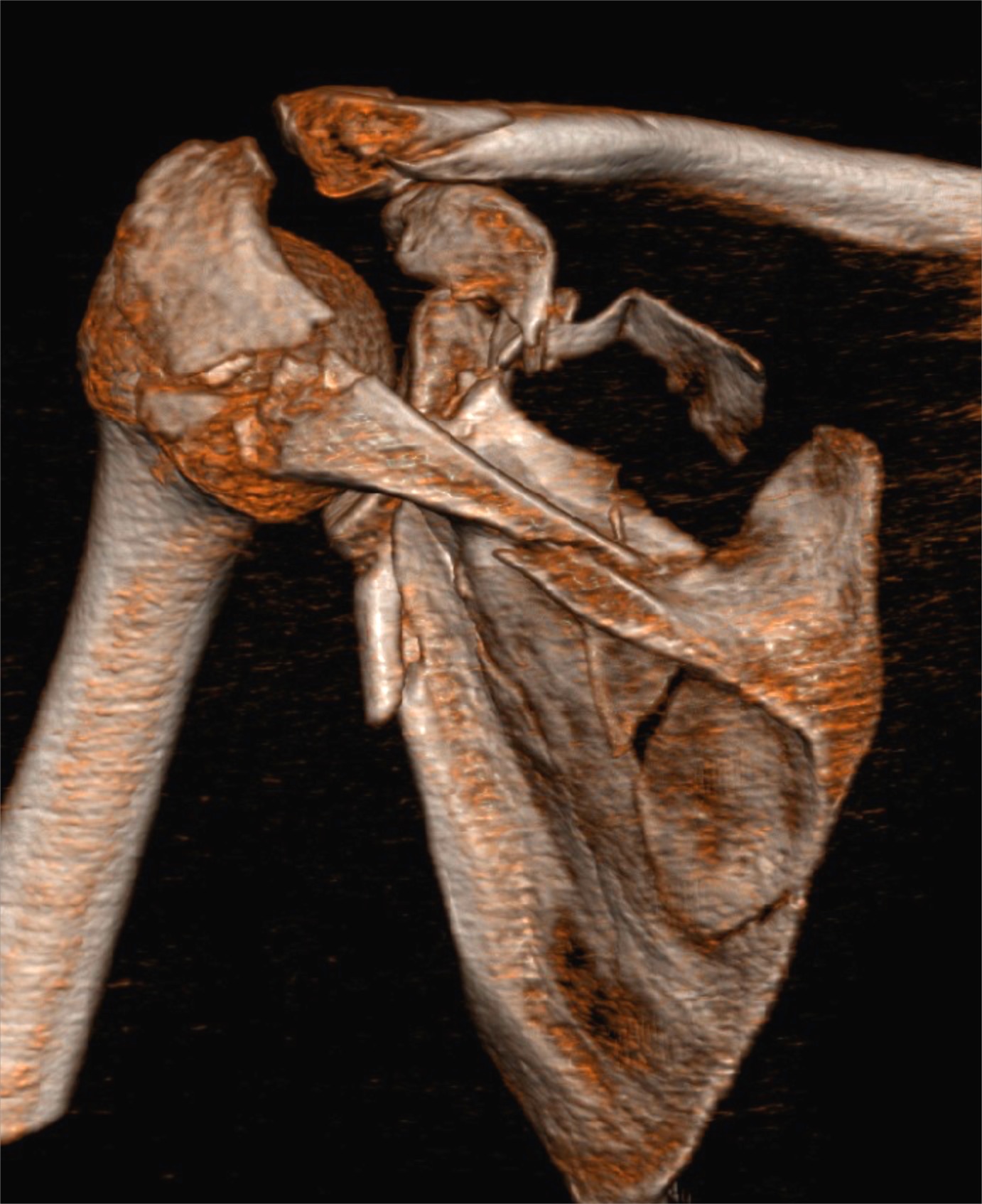 [Speaker Notes: The type I fracture is in AP view. 
The type II fracture shows transitional displacement in both AP and axillary view.
The type III fracture shows angulatory displacement in axillary view.]
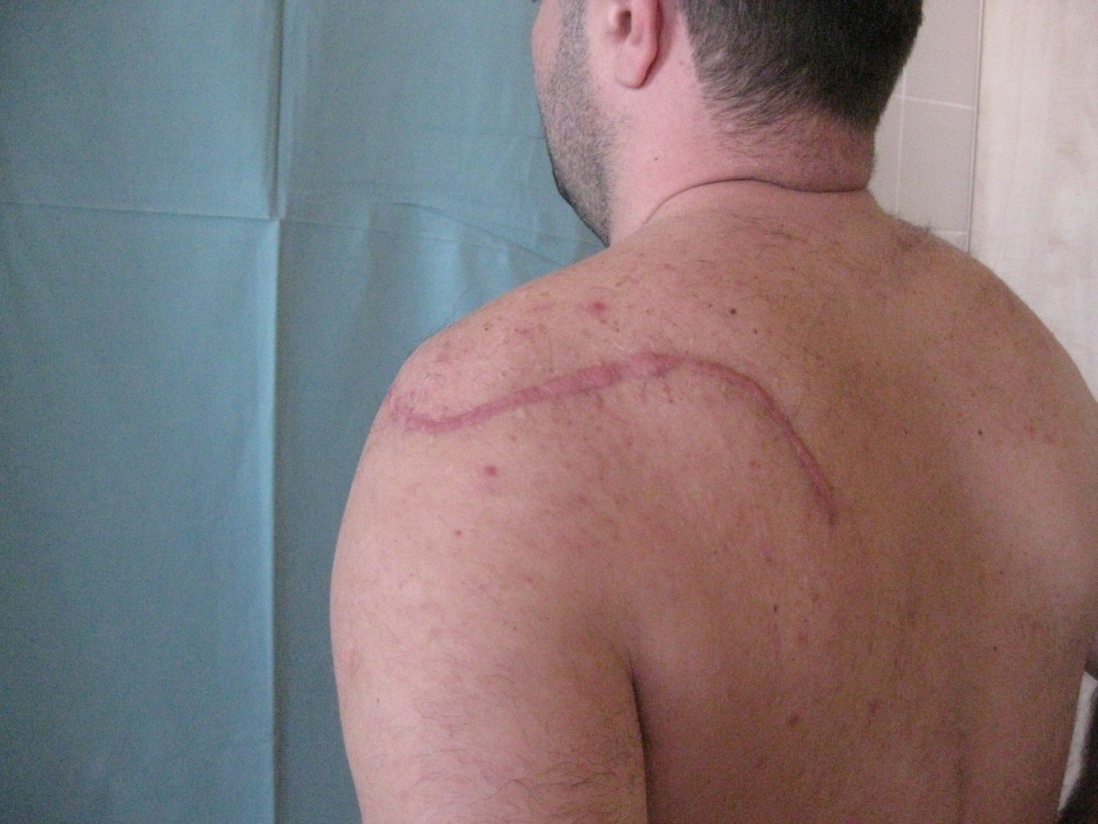 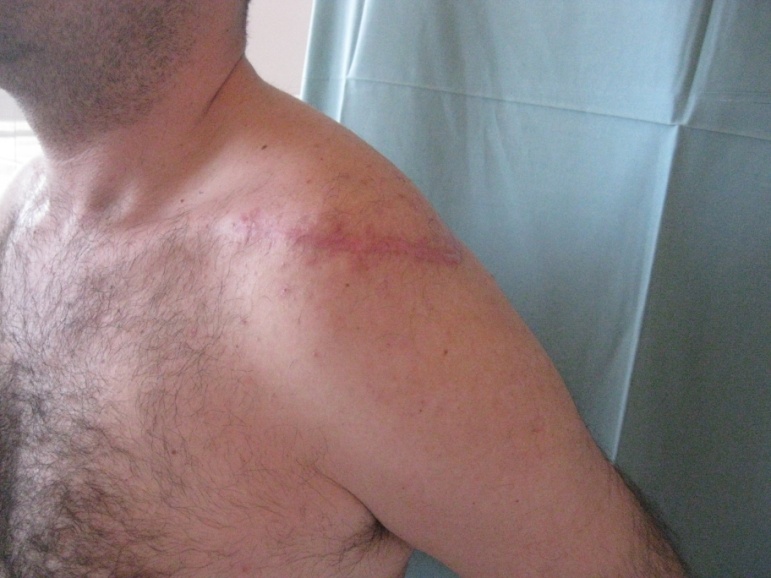 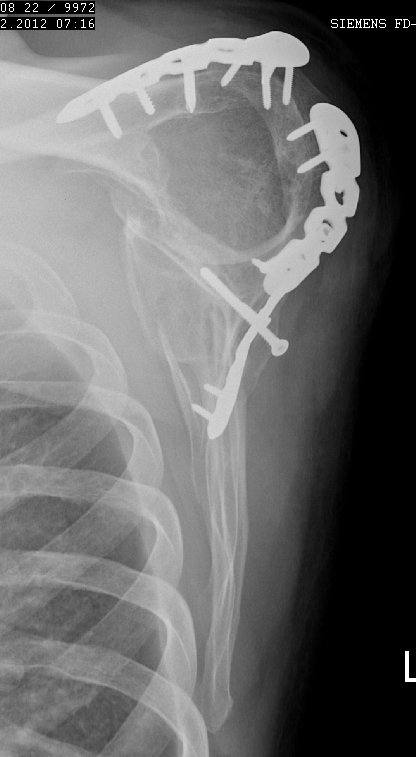 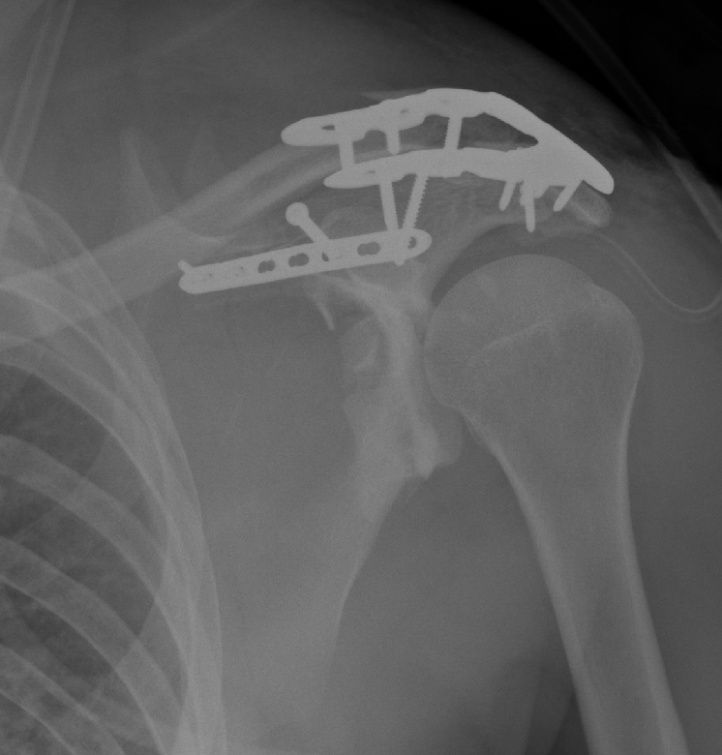 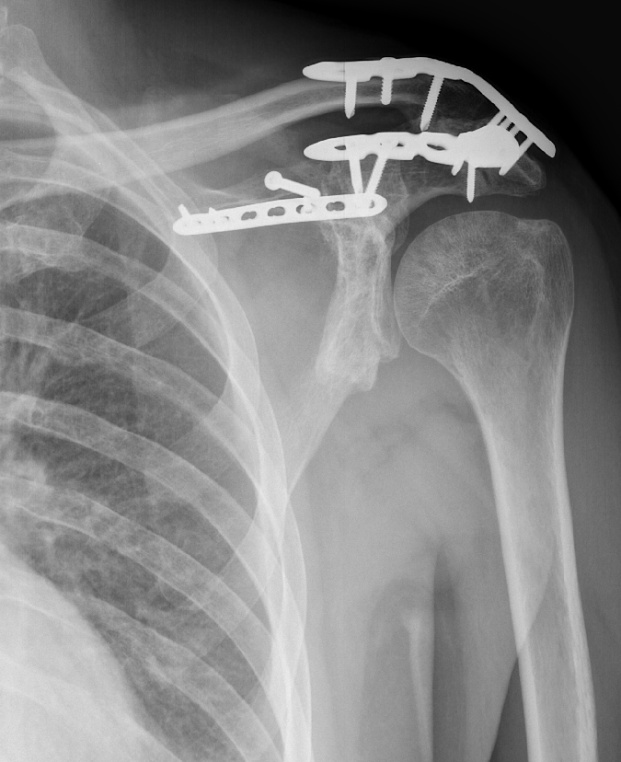 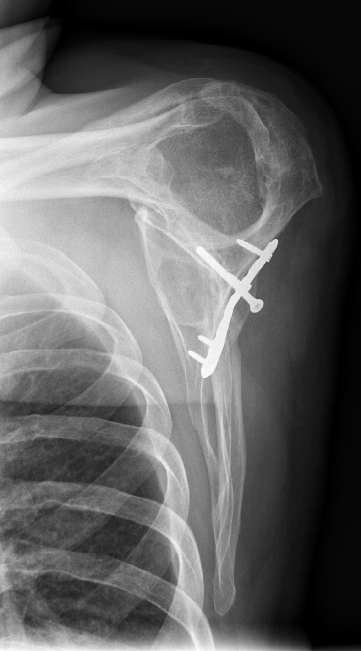 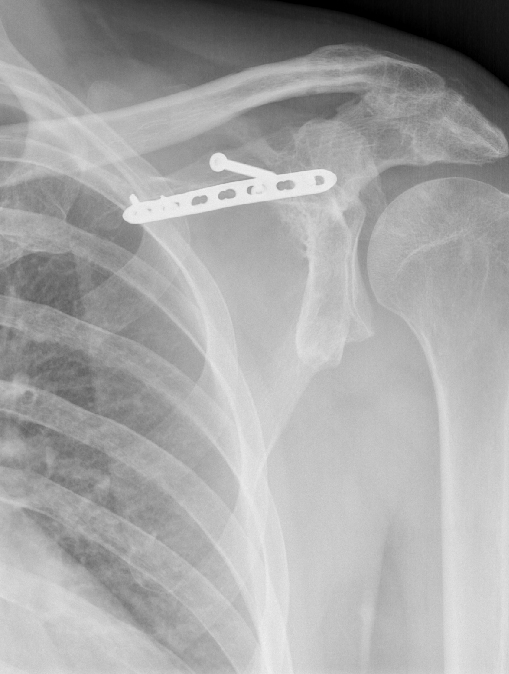 Follow-up, 18 months
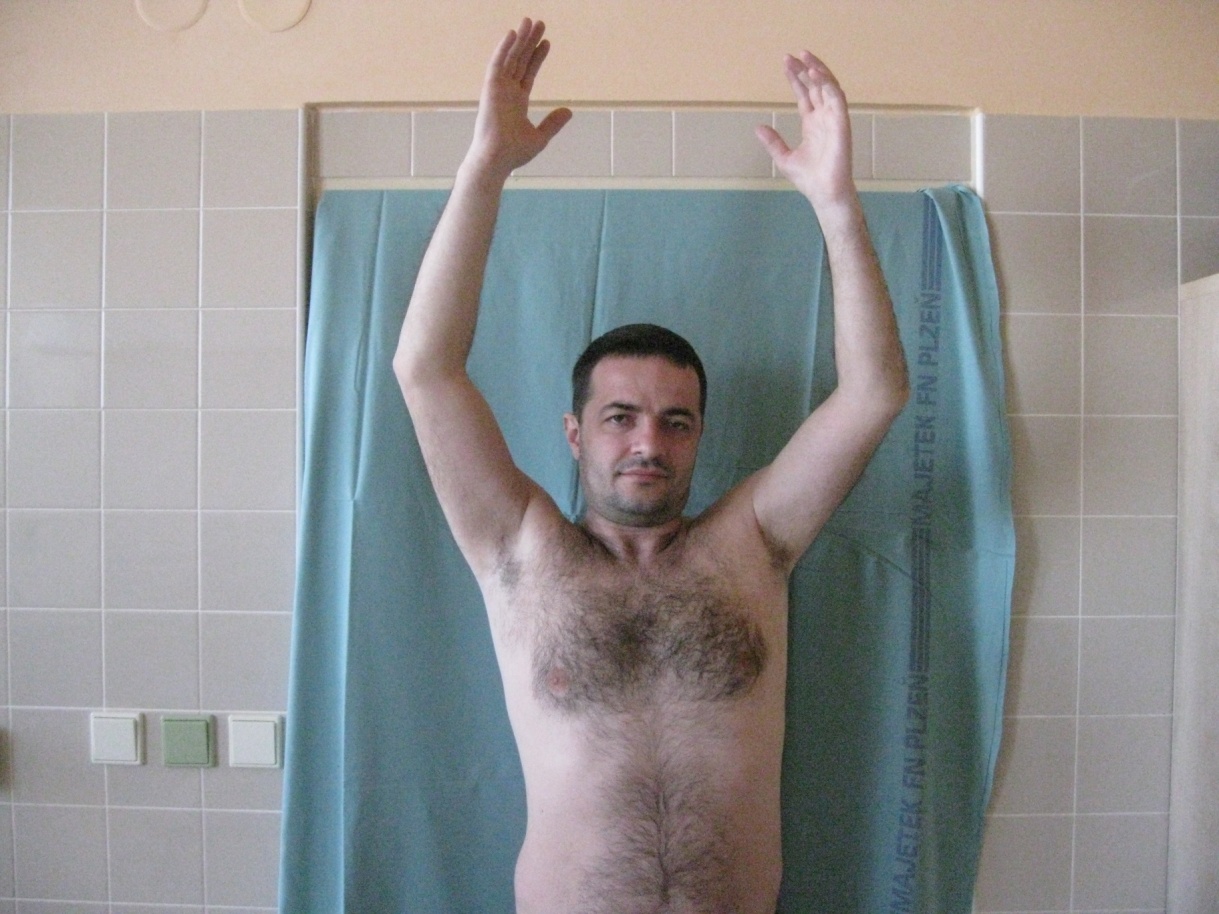 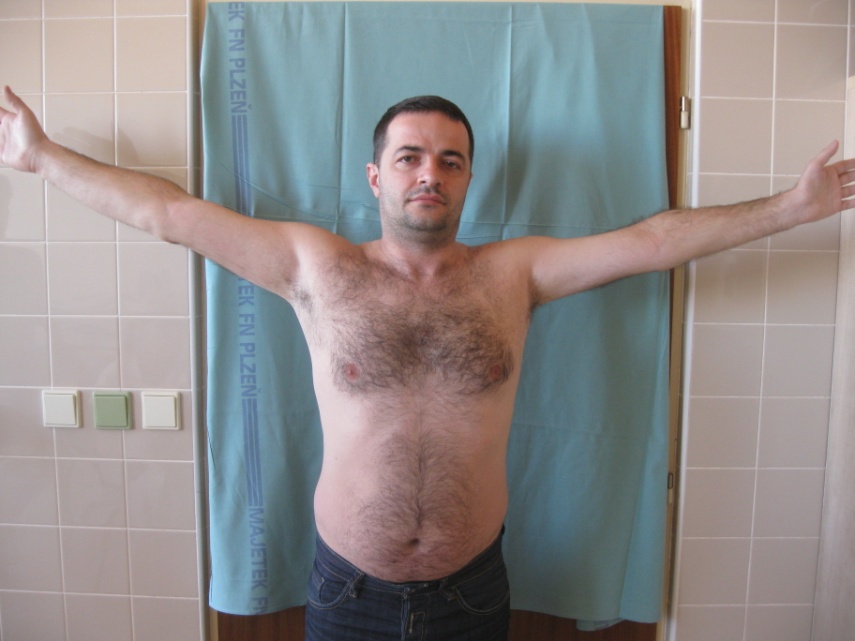 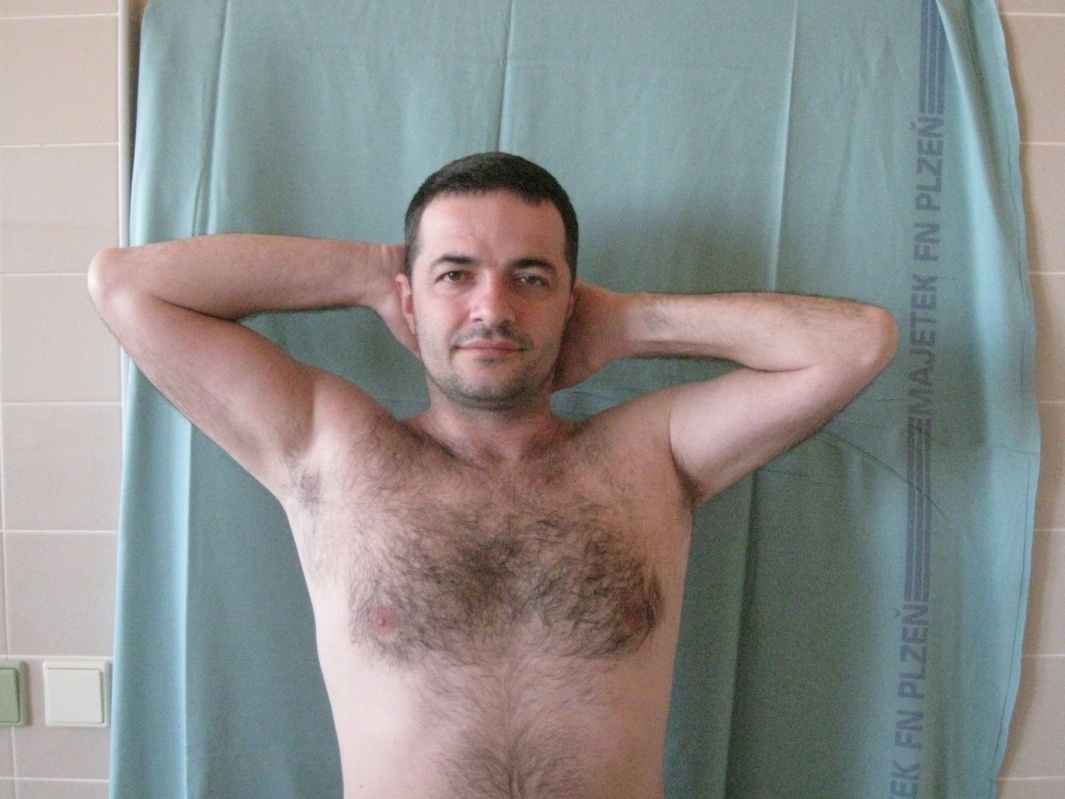 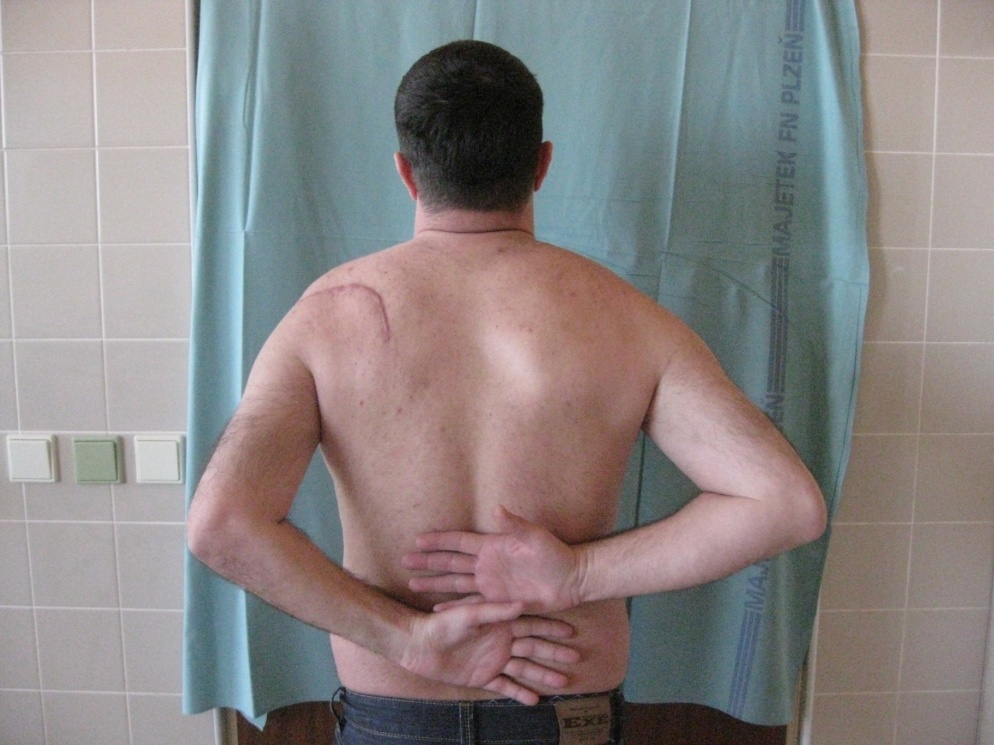 Conclusions
Three-dimensional CT imaging is necessary for all understanding of all displaced scapula fractures

Experience with simple fractures and approaches necessary before complicated cases treatment
Case 3
AOTrauma Masters course                                                 Upper extremity current concepts
Case description
40-year-old man
High-speed bicycle accident
Multiple Rib fx 
Questionable cervical spine injury
Abrasions around injured forequarter
X-rays
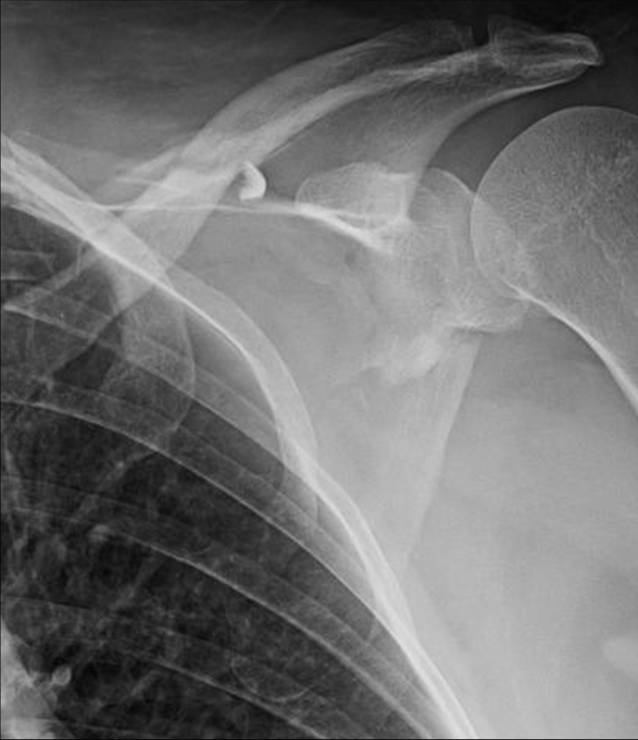 Bike collision
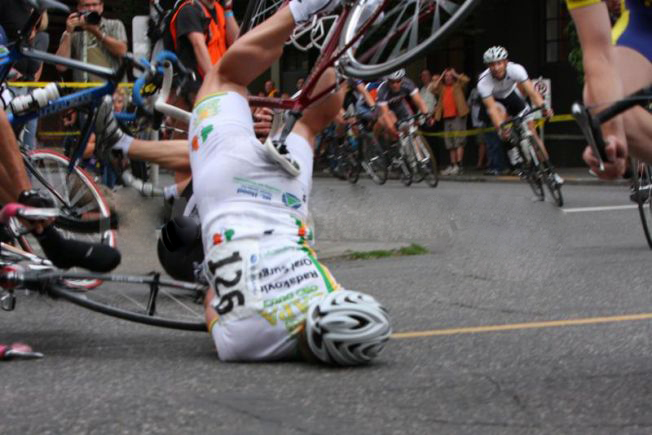 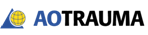 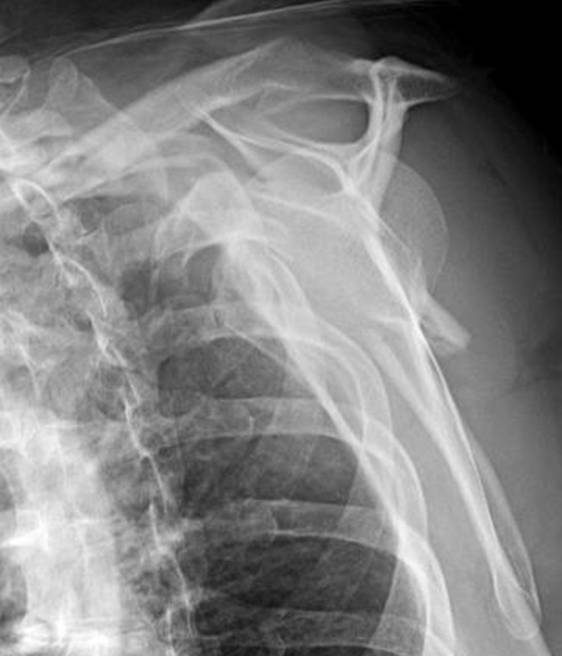 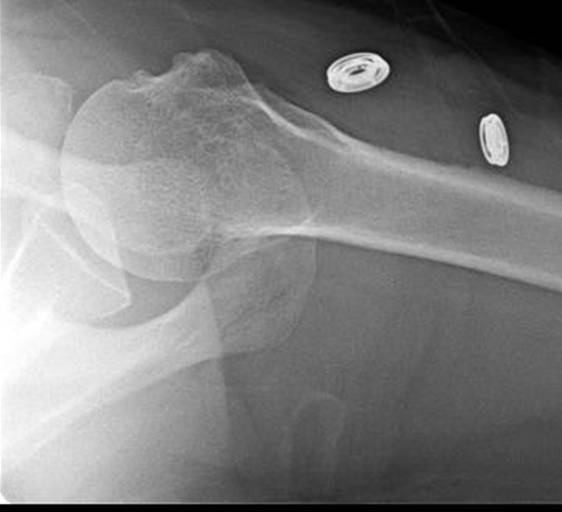 Abrasions
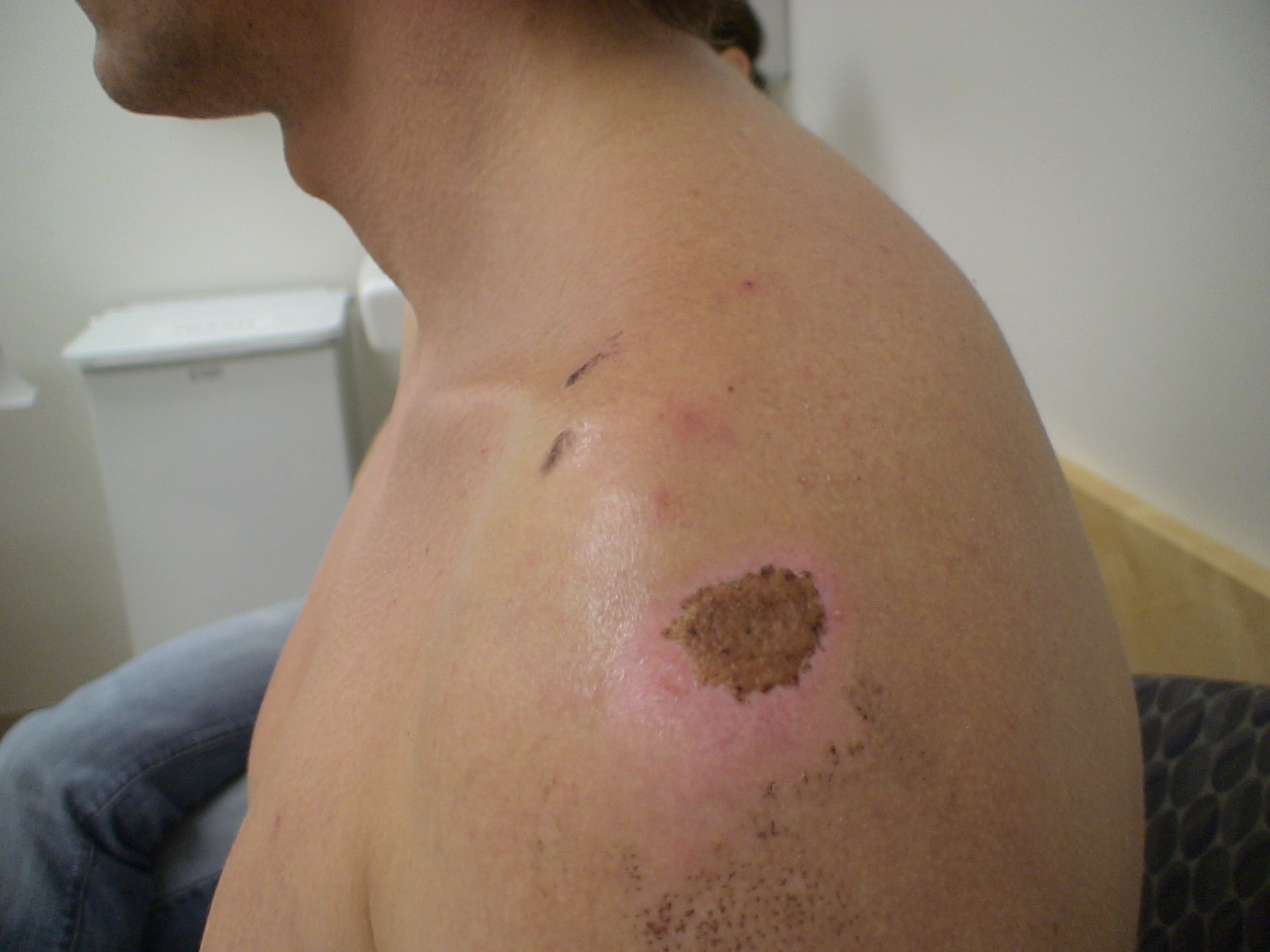 Double disruption of the superior shoulder suspensory complex
Operate clavicle only
Operate scapula and clavicle
Sling and follow up at three weeks
Operate once abrasions are healed
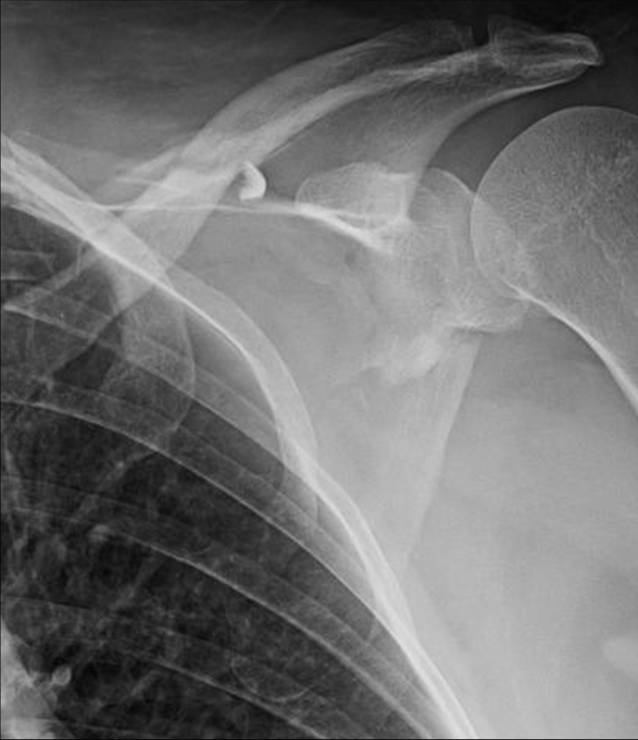 1 week later
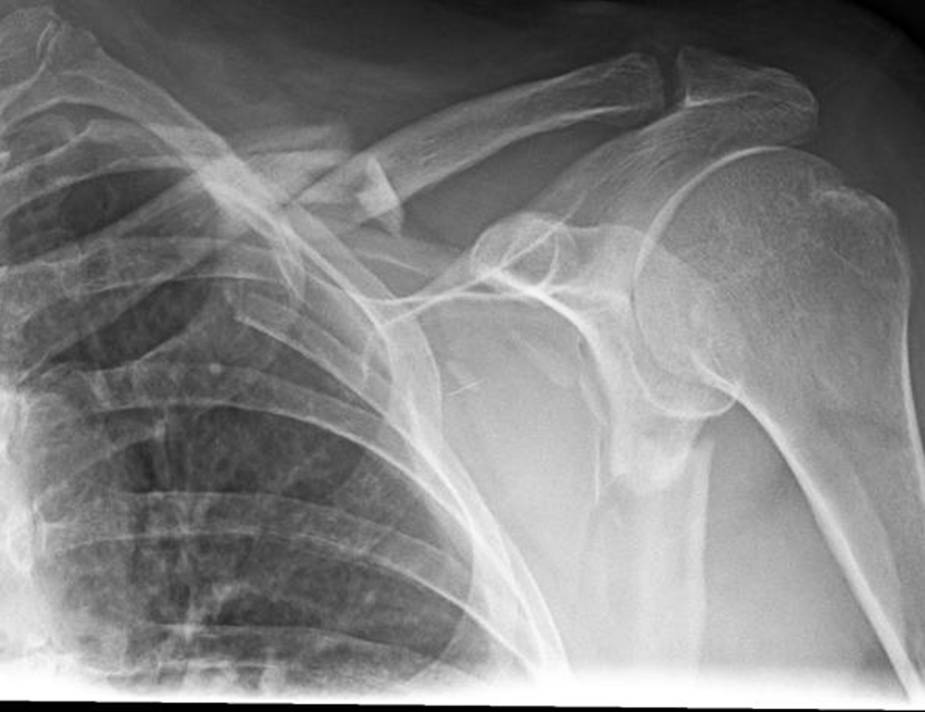 What to do now?
Progressive displacement in clavicle fractures
Study by Anavian J, Khanna G, Plocher EK, et al. Progressive displacement of scapula fractures. J Trauma. 2010 Jul;69(1):156–161.
8/49 (16.3%) showed progressive fracture displacement in the early post-injury period
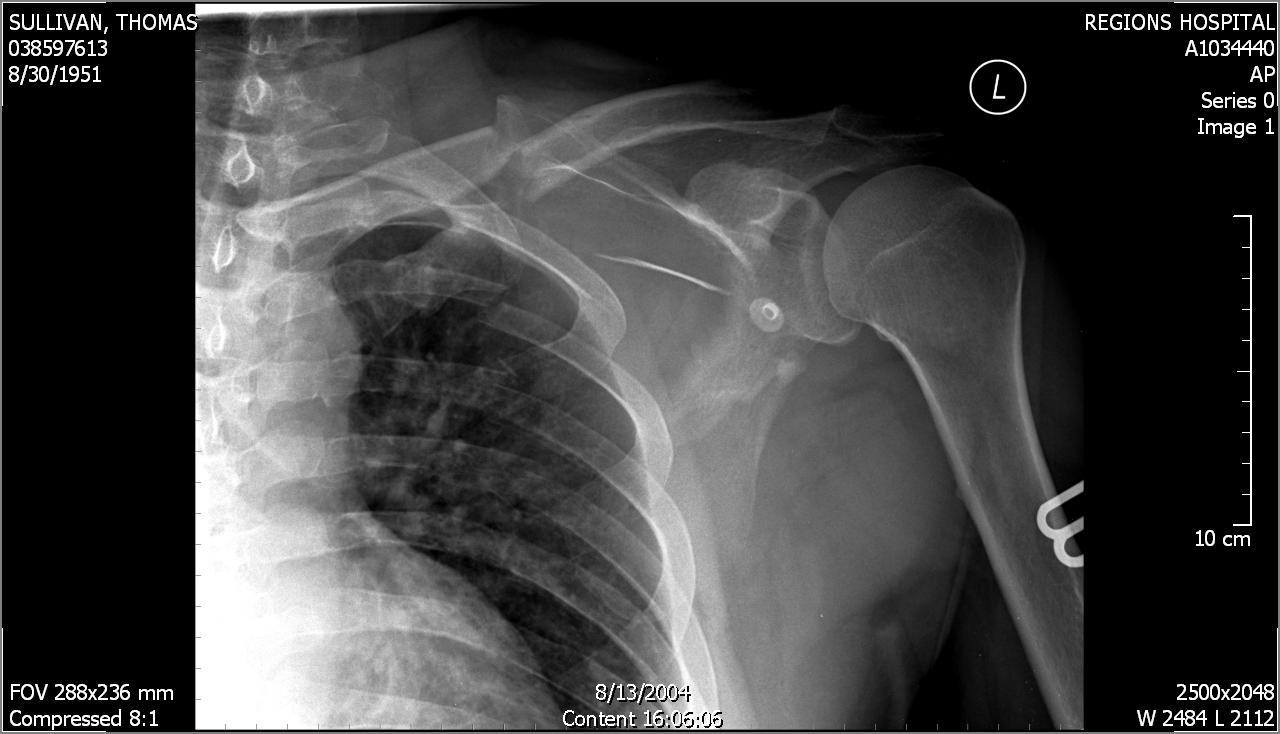 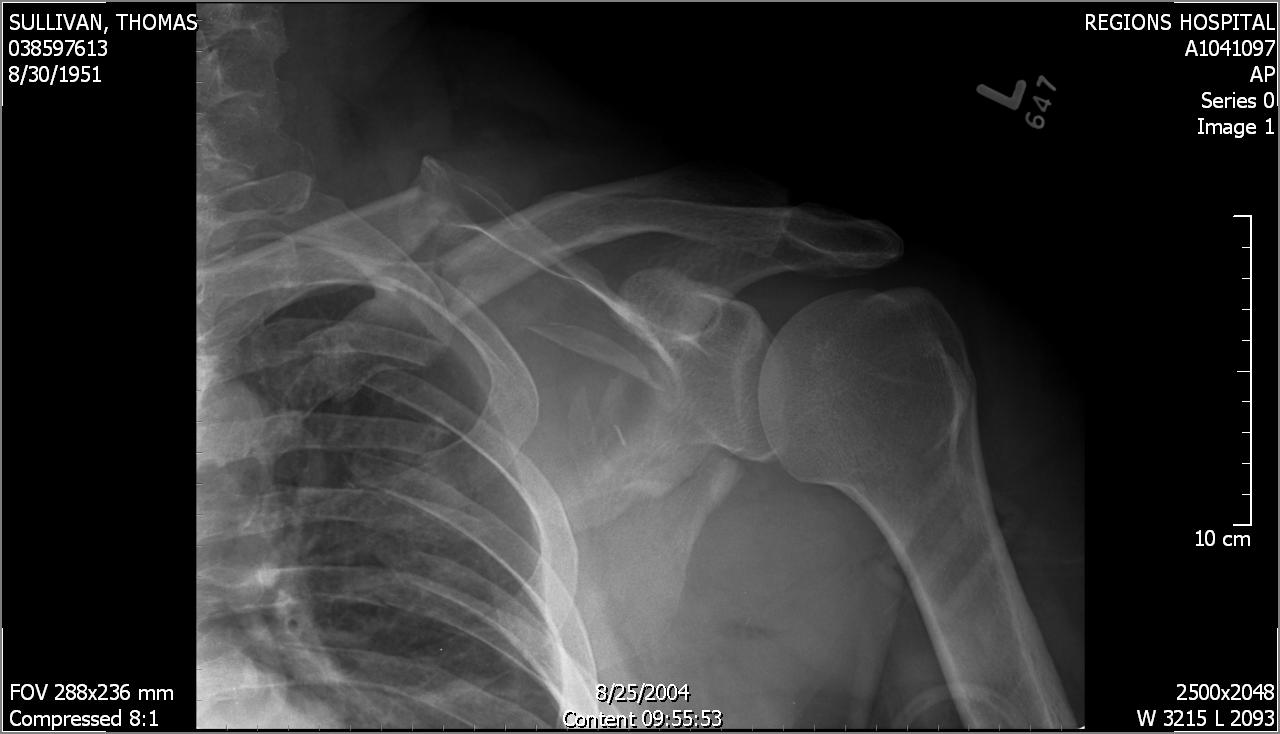 [Speaker Notes: Anavian J, Khanna G, Plocher EK, et al. Progressive displacement of scapula fractures. J Trauma. 2010 Jul;69(1):156–161.]
Progressive displacement in clavicle fractures
26% displacement to operative indications within 3 weeks
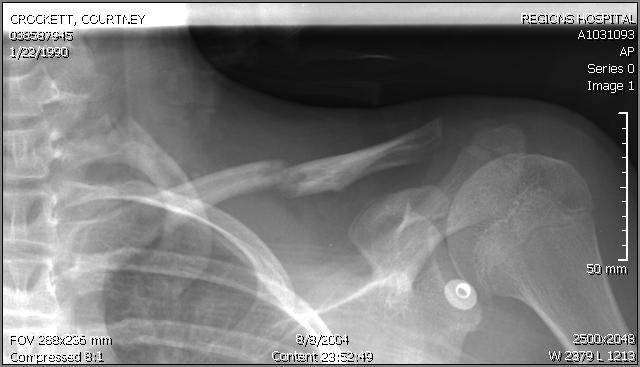 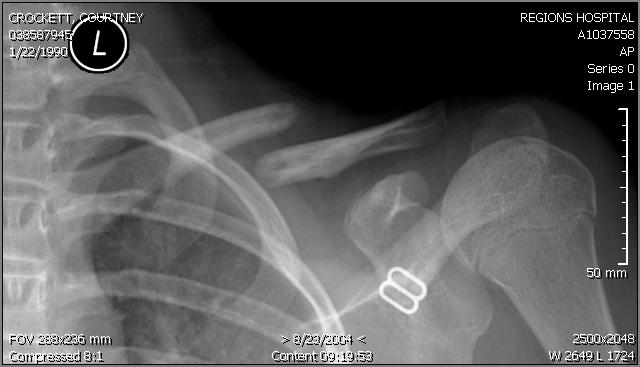 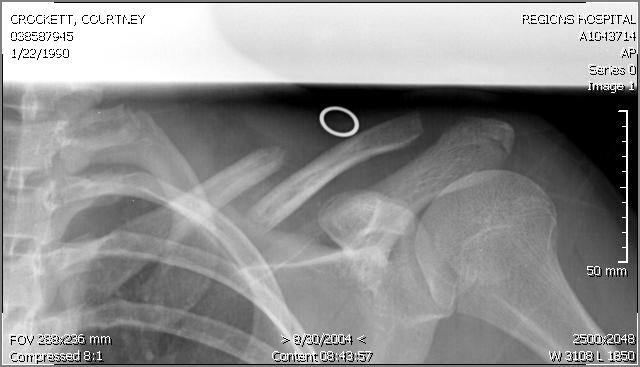 Anavian J, Khanna G, Plocher EK, et al. Progressive displacement of scapula fractures. J Trauma. 2010 Jul;69(1):156–161.
[Speaker Notes: Anavian J, Khanna G, Plocher EK, et al. Progressive displacement of scapula fractures. J Trauma. 2010 Jul;69(1):156–161.]
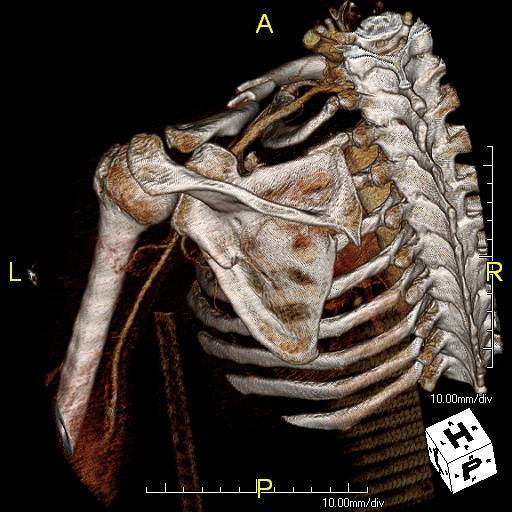 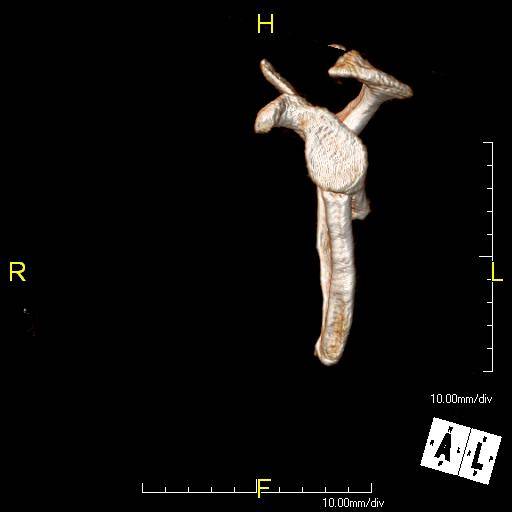 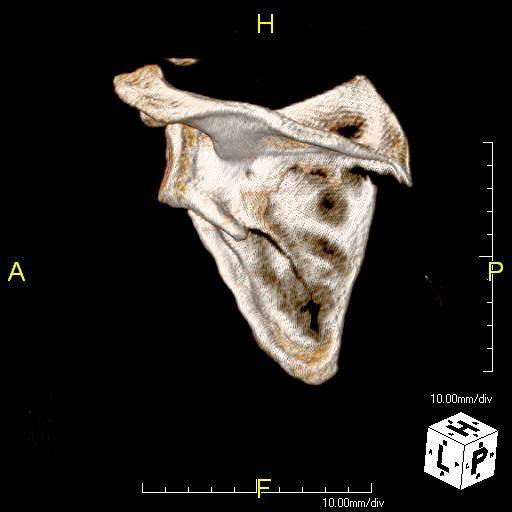 What approach would you use for the scapula?
Posterior 
Direct posterior straight incision
Judet incision, leave deltoid, work between infraspinatus and teres minor
Judet incision, take down deltoid, work between infraspinatus and teres minor
Judet incision, elevate infraspinatus, and teres minor
Other
Anterior with extension to clavicle
Anterior and posterior combined
Two straight incisions (“MIO” approach)
To lateral pillar and vertebral border
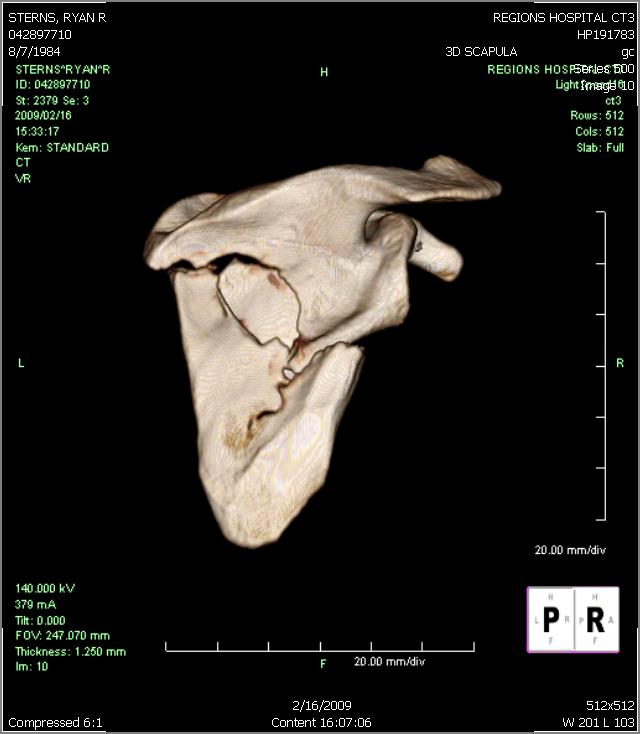 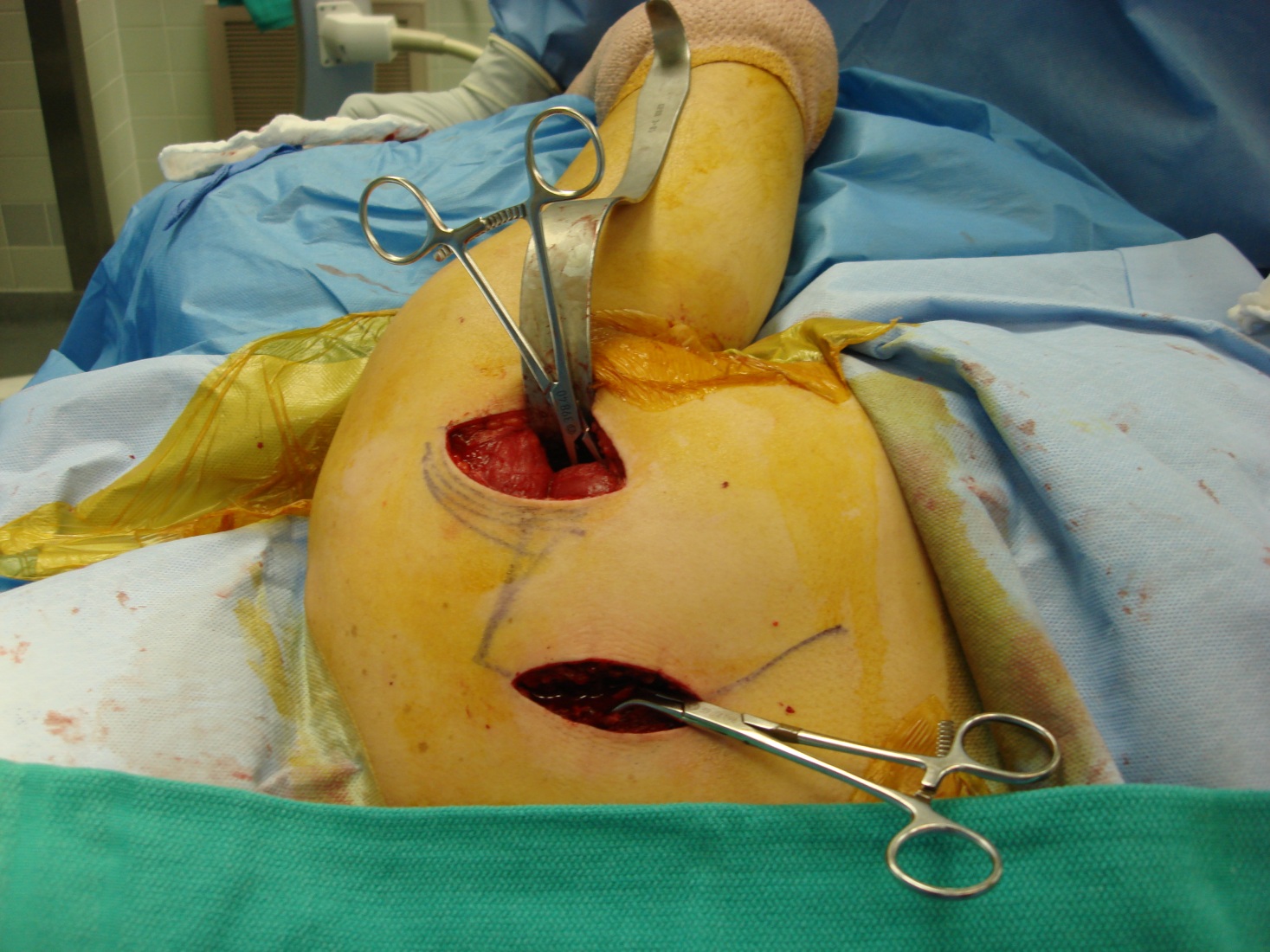 Alternate incision placement
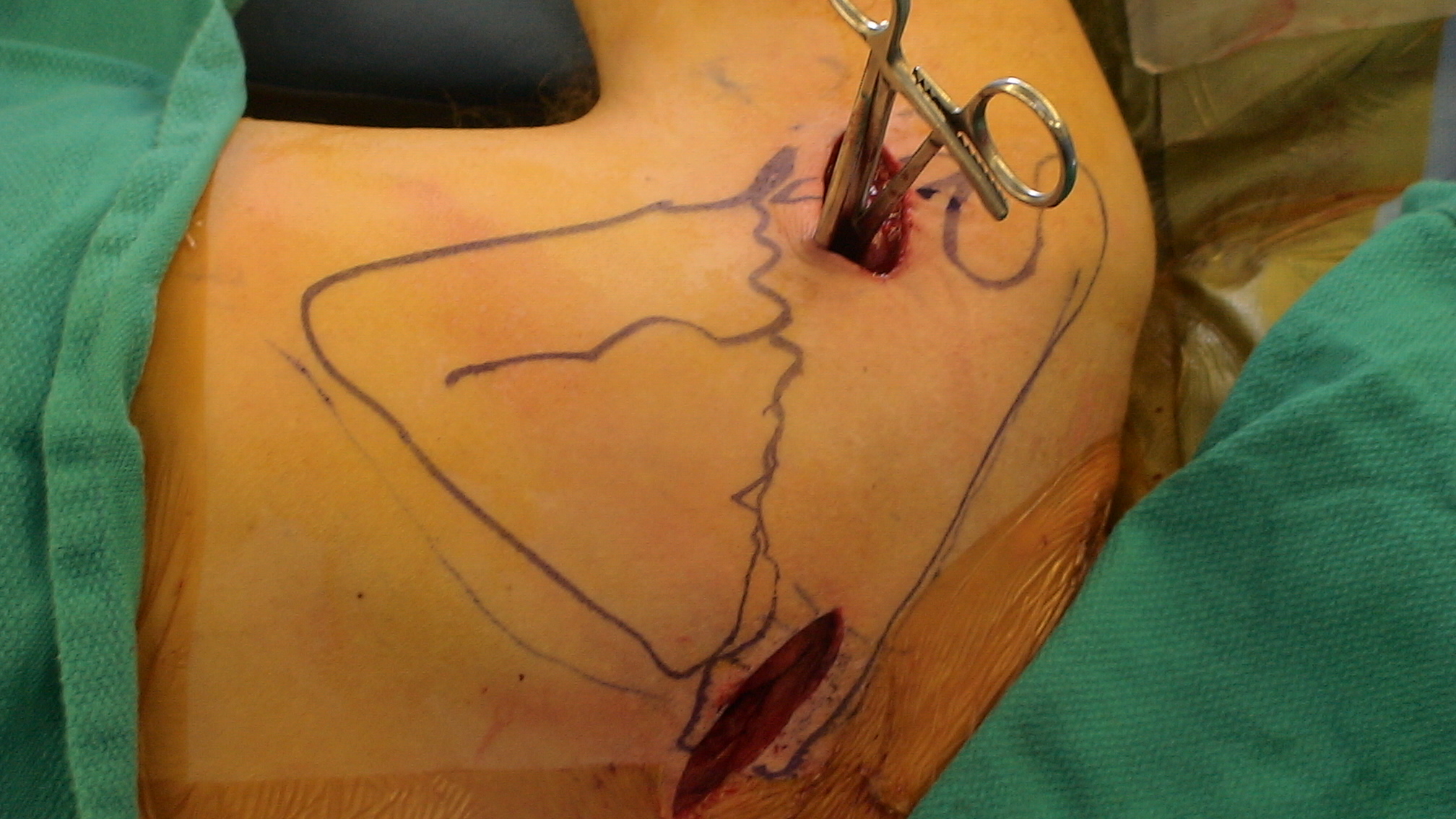 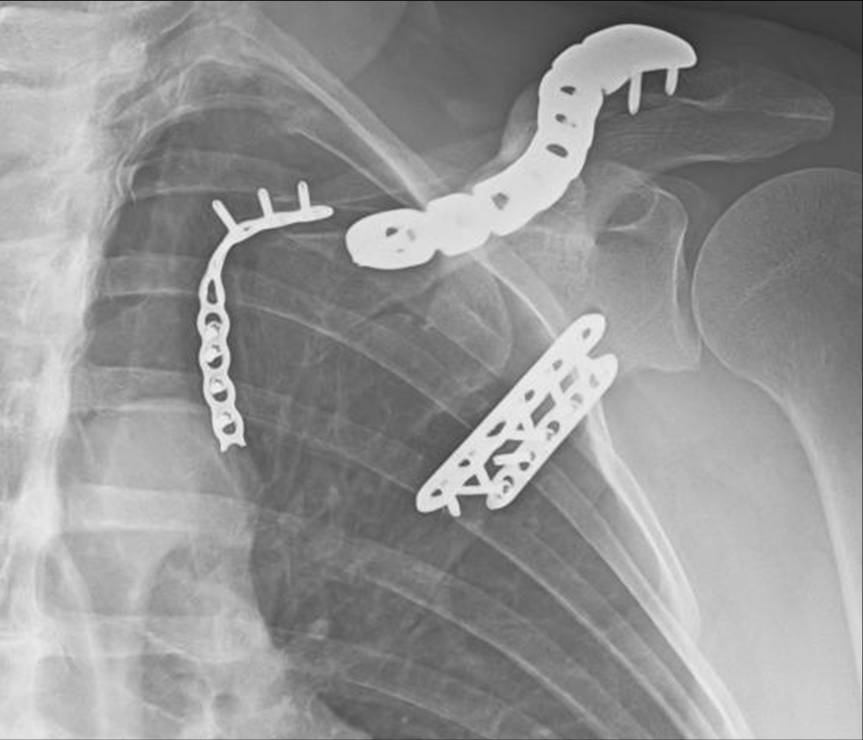 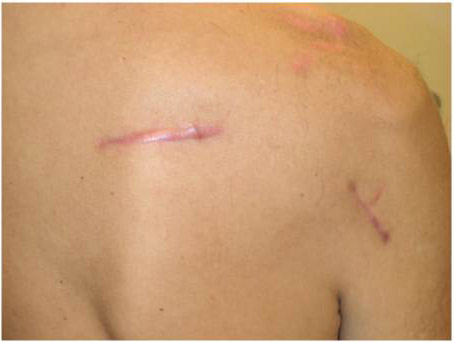 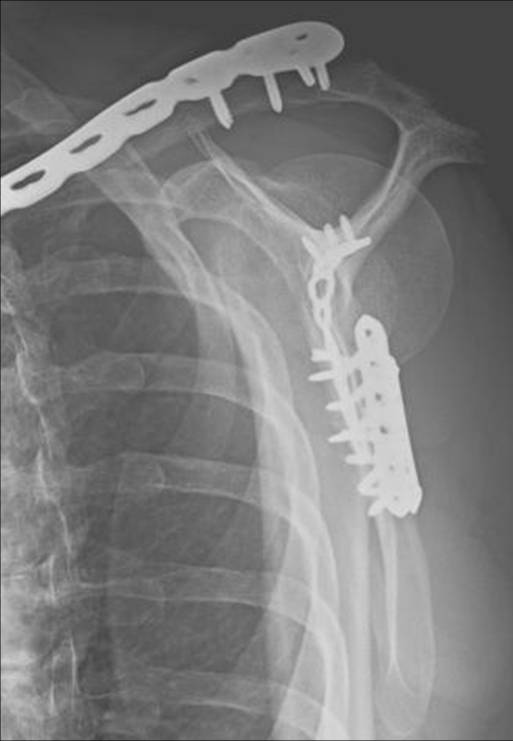 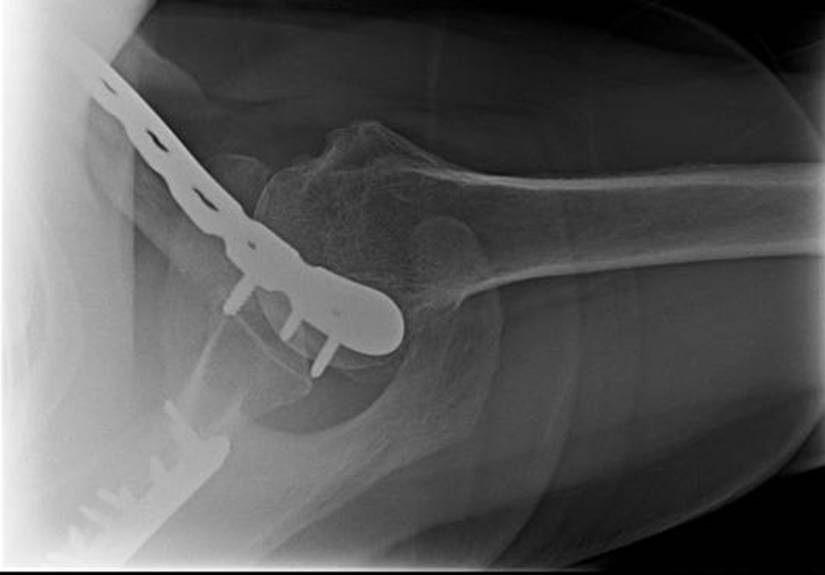 Case 4
AOTrauma Masters course                                                 Upper extremity current concepts
Case description
30-year-old man
Snowboarding accident
Deformed shoulder
No other injuries
History of bilateral clavicle fractures, twice treated nonoperatively
X-rays
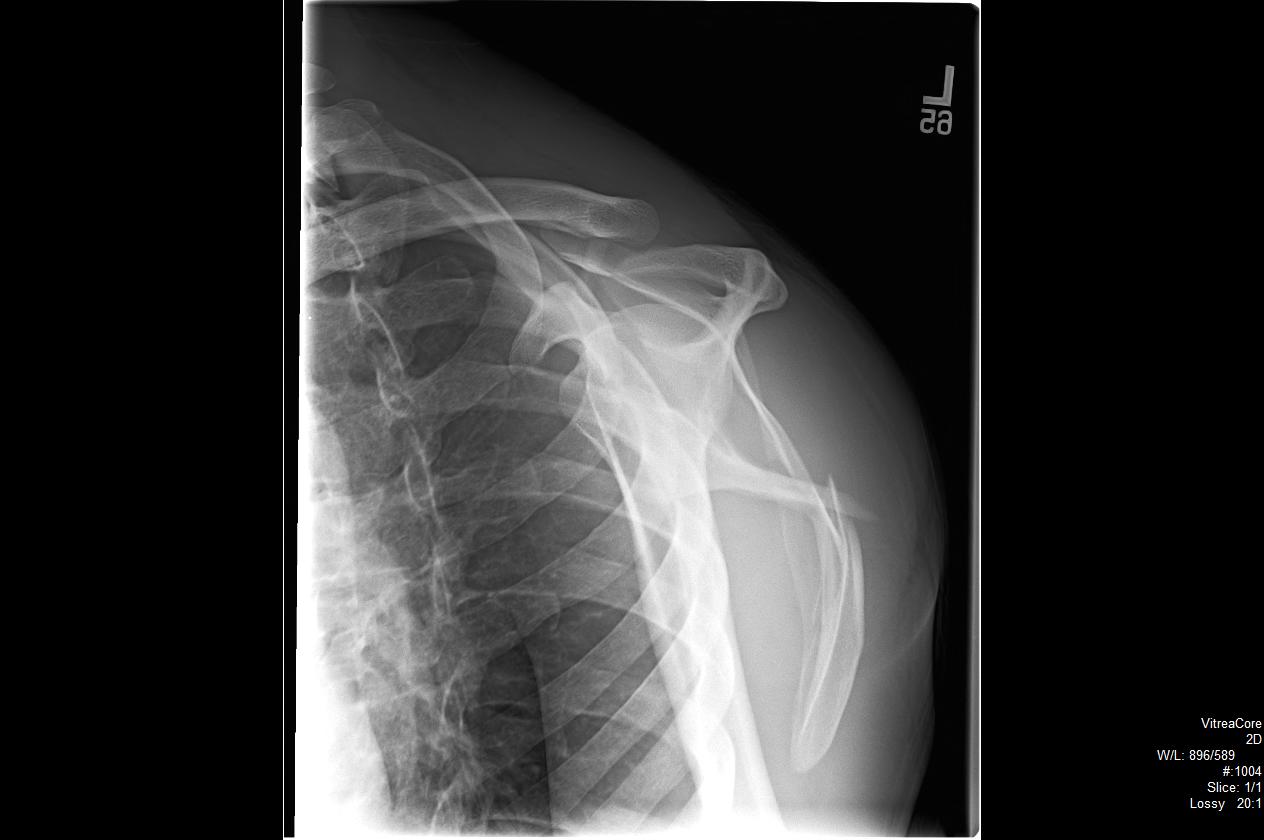 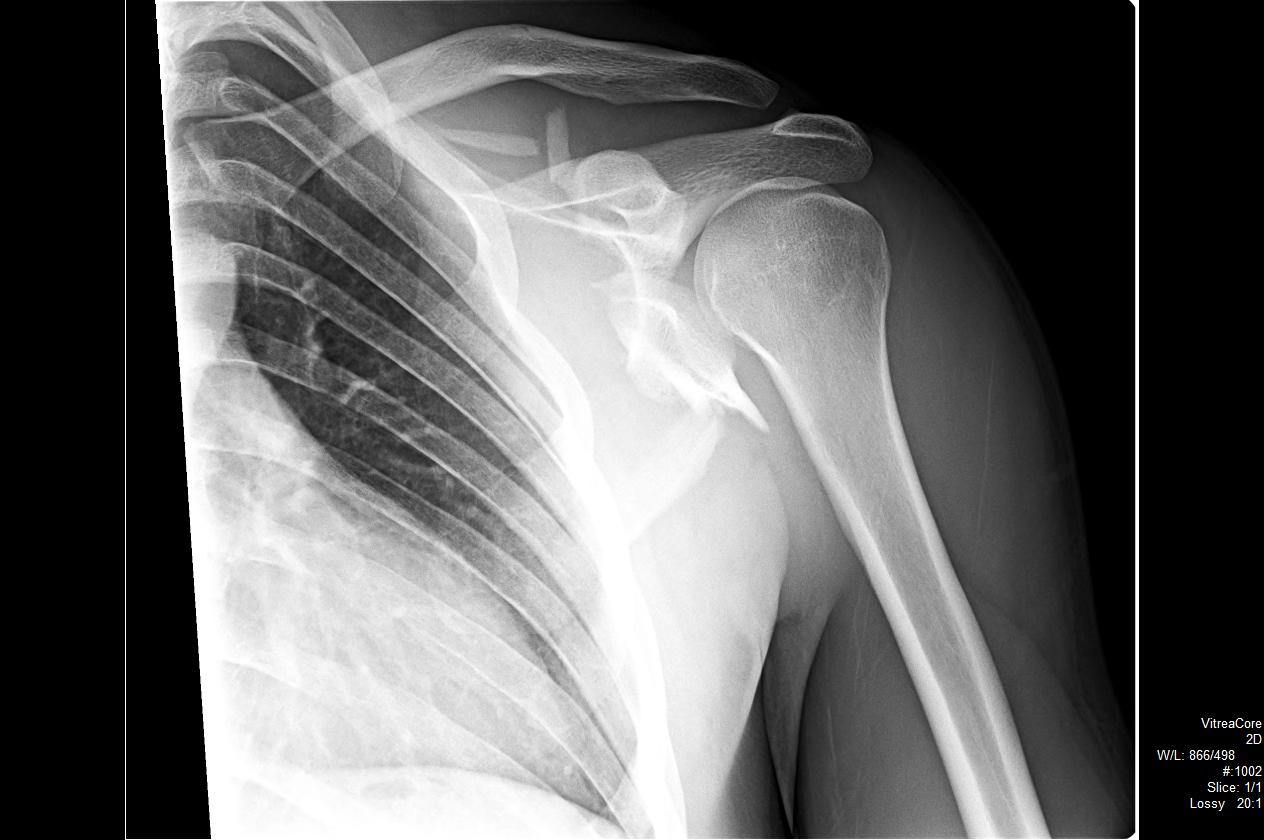 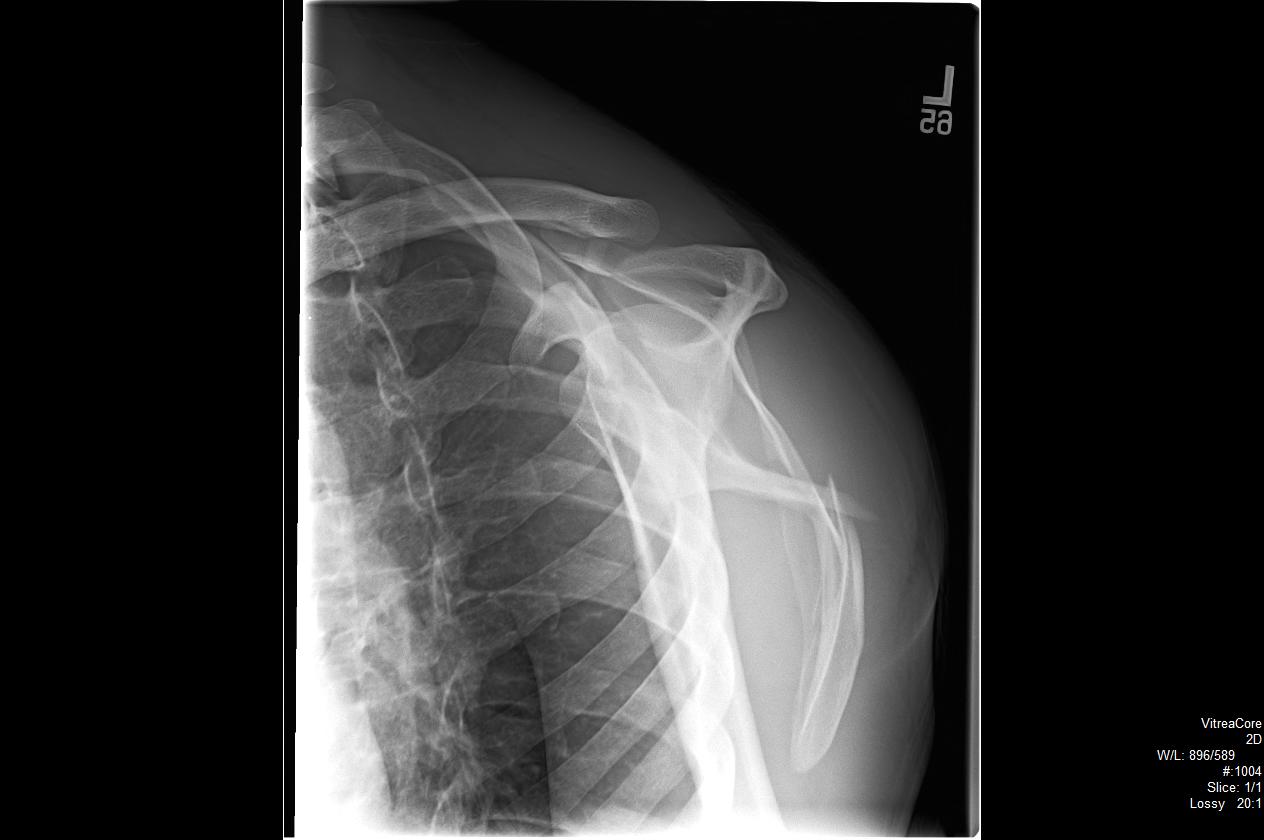 Trauma images
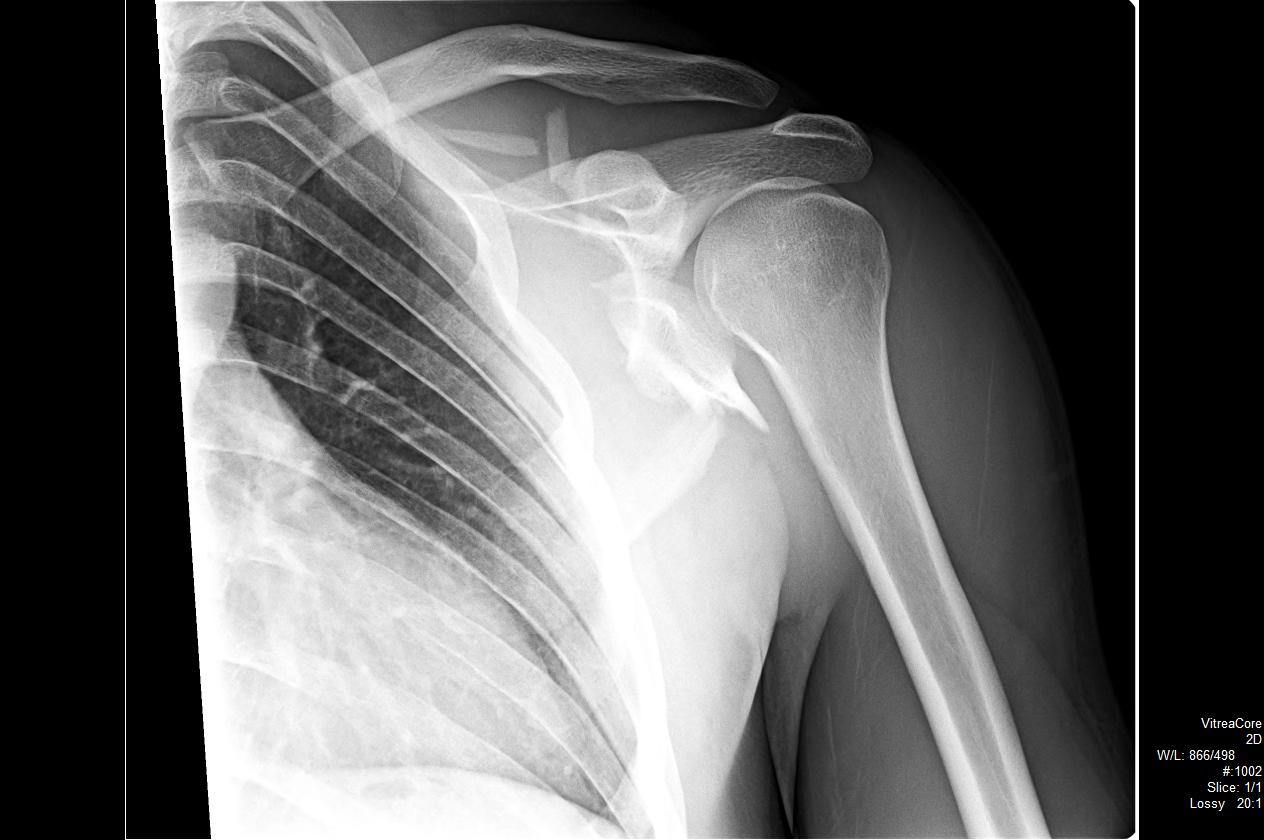 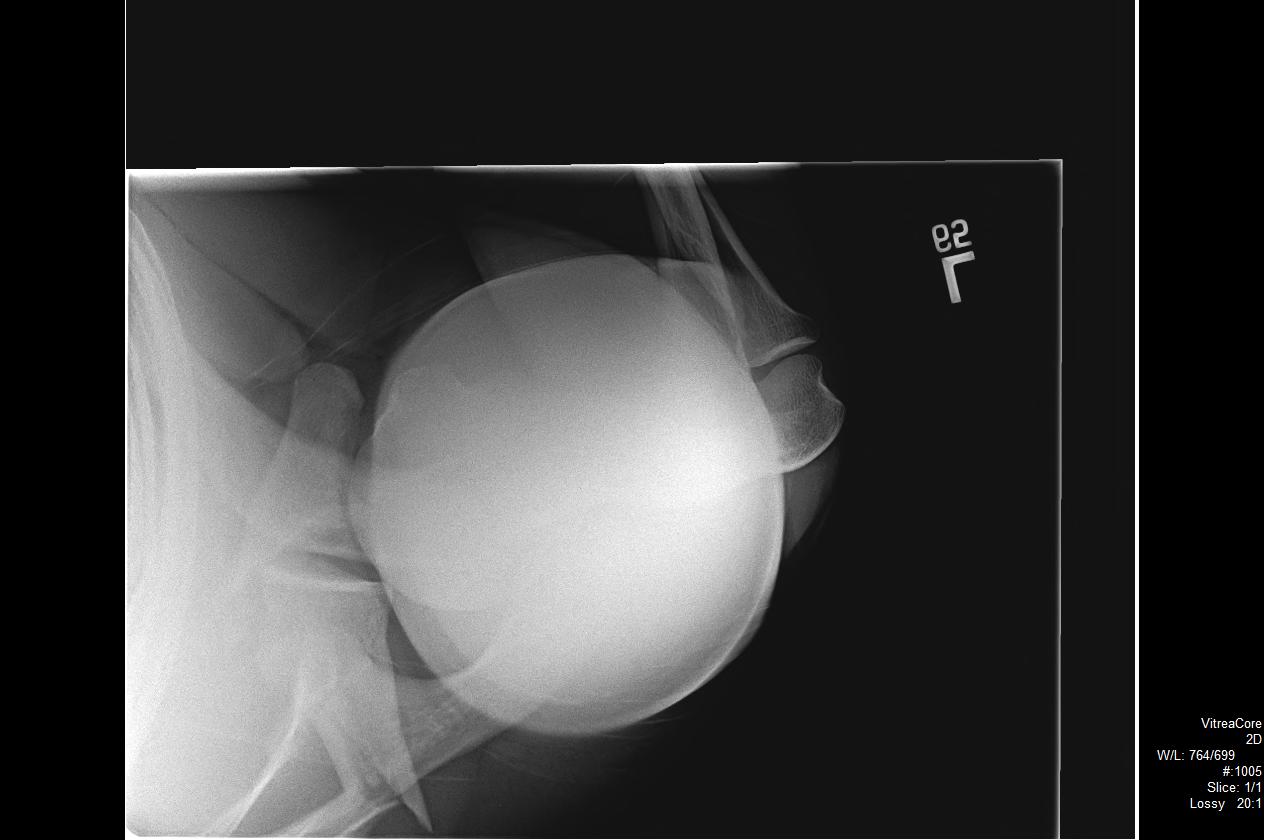 Three-dimensional CT
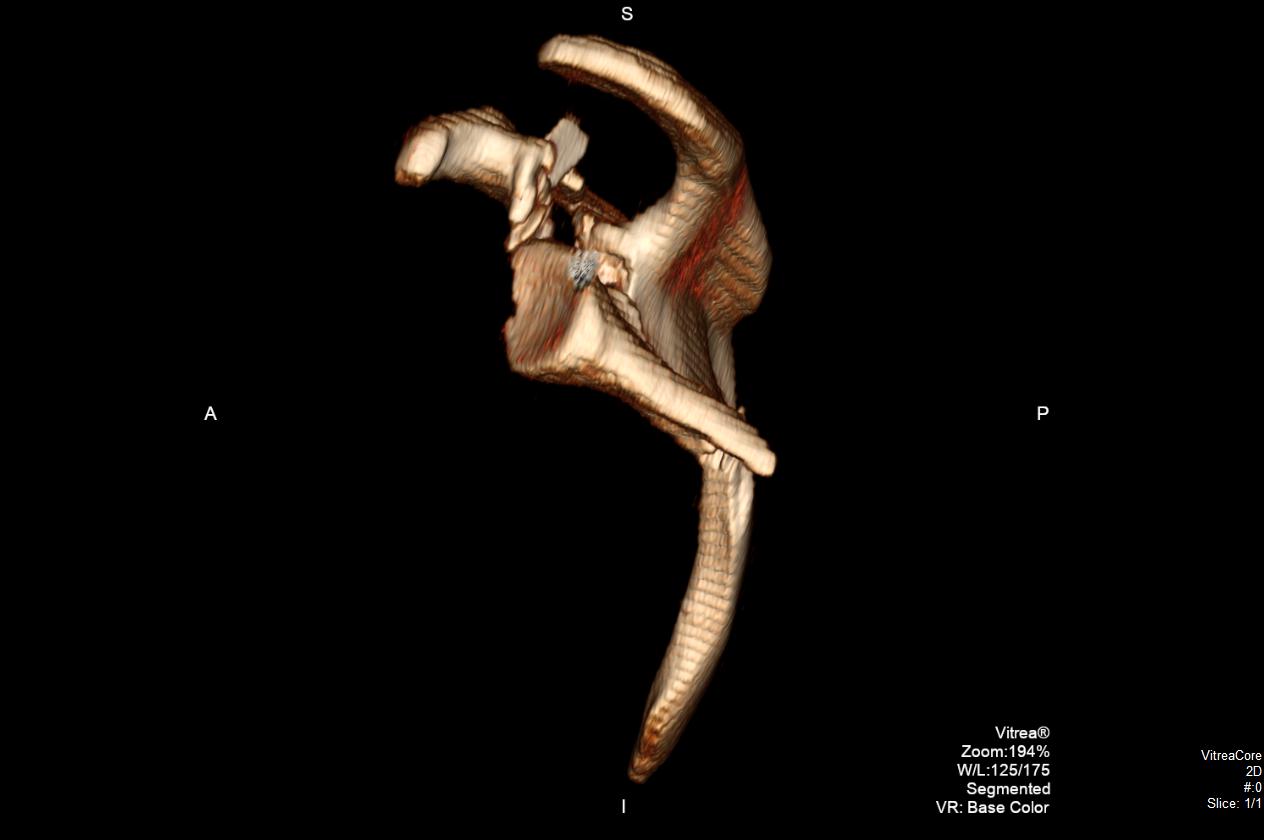 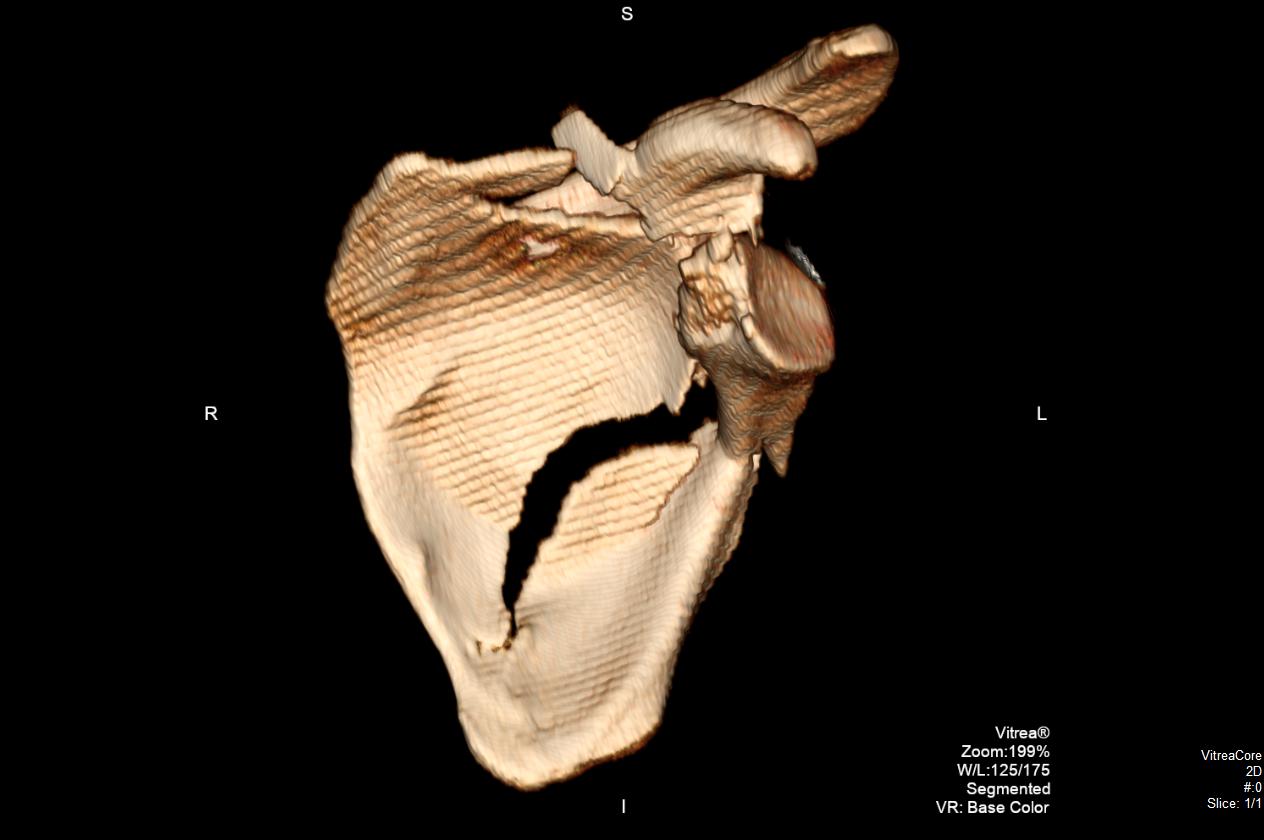 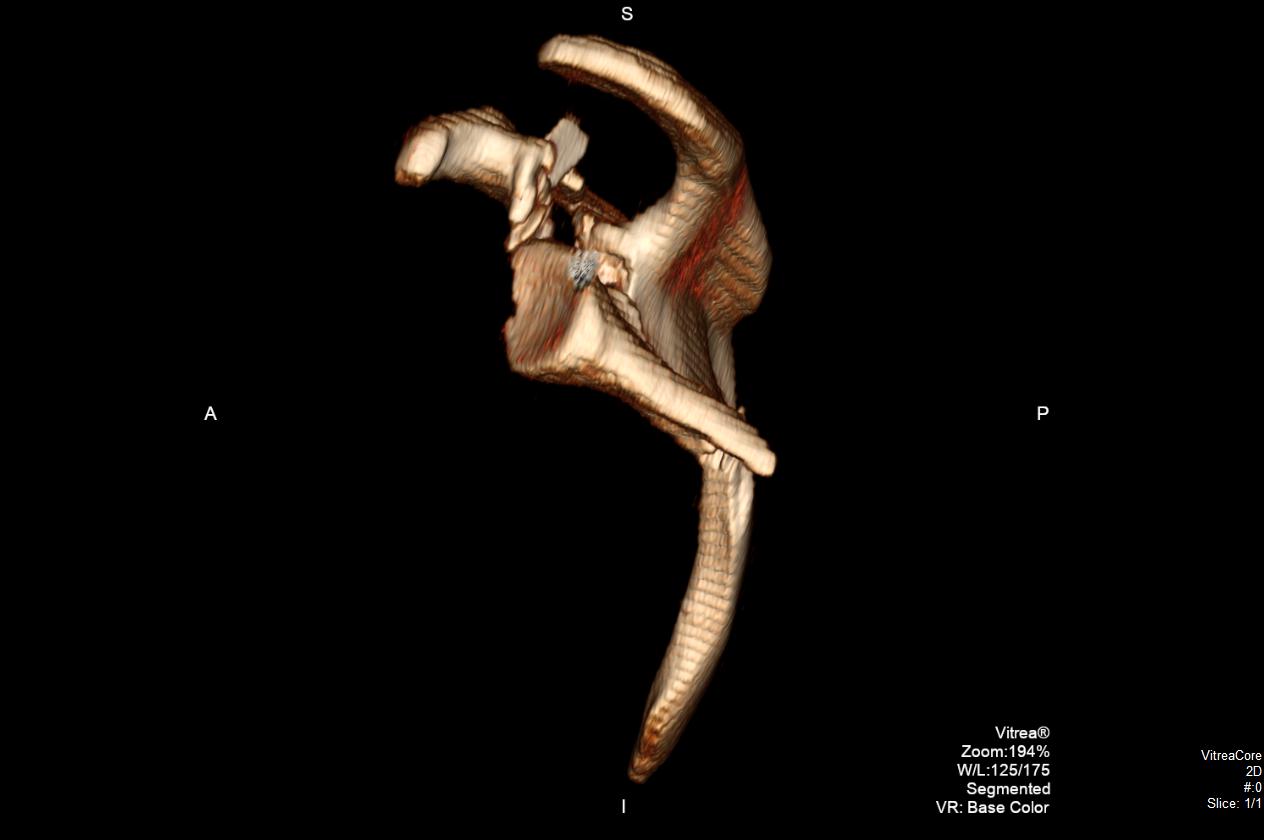 70ᵒ angulation
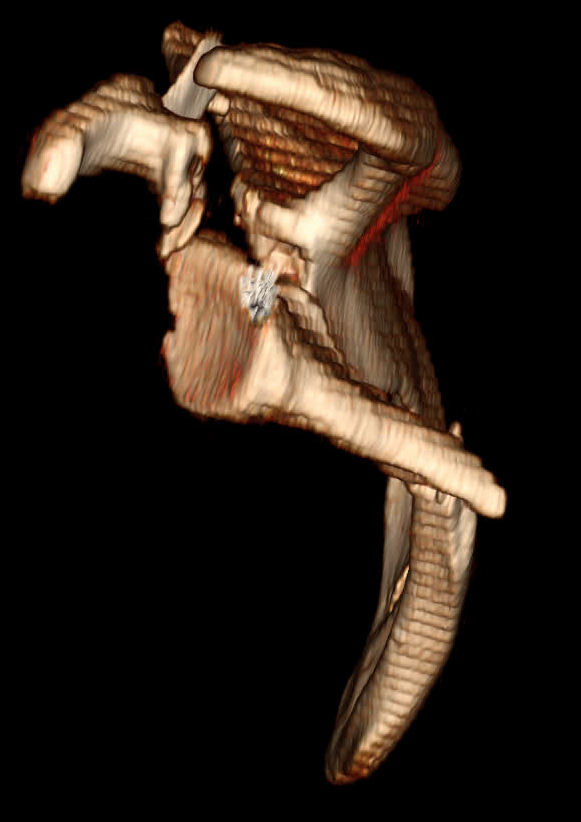 Coracoid displaced 2 cm
Intraoperative
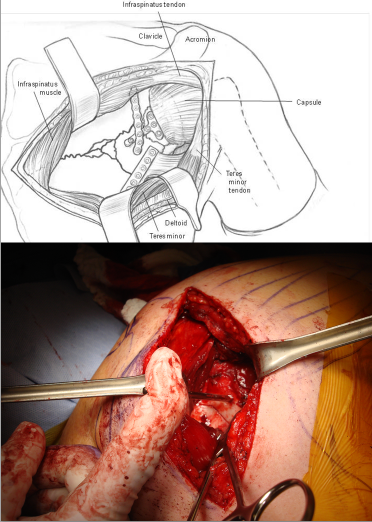 Posterior incision straight over glenoid neck
Deltopectoral for coracoid
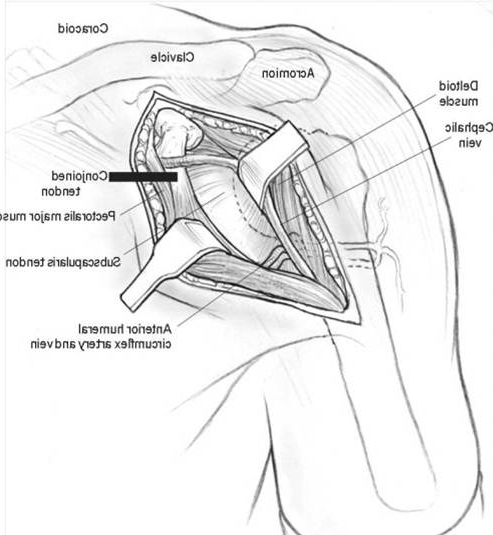 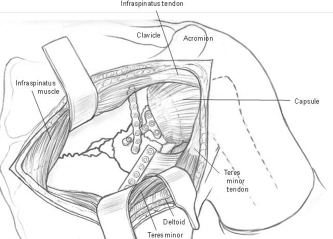 Implants
2.7 mm low profile plates
Straight LCDC plate 2.7—lateral border
Anatomic neck
Reconstruction plate 2.7
Dynamic compression plate 2.7
Coracoid 
Two 3.5 mm lag screws
(Cole PA, Schroder LK, Jacobson AR, 2014)
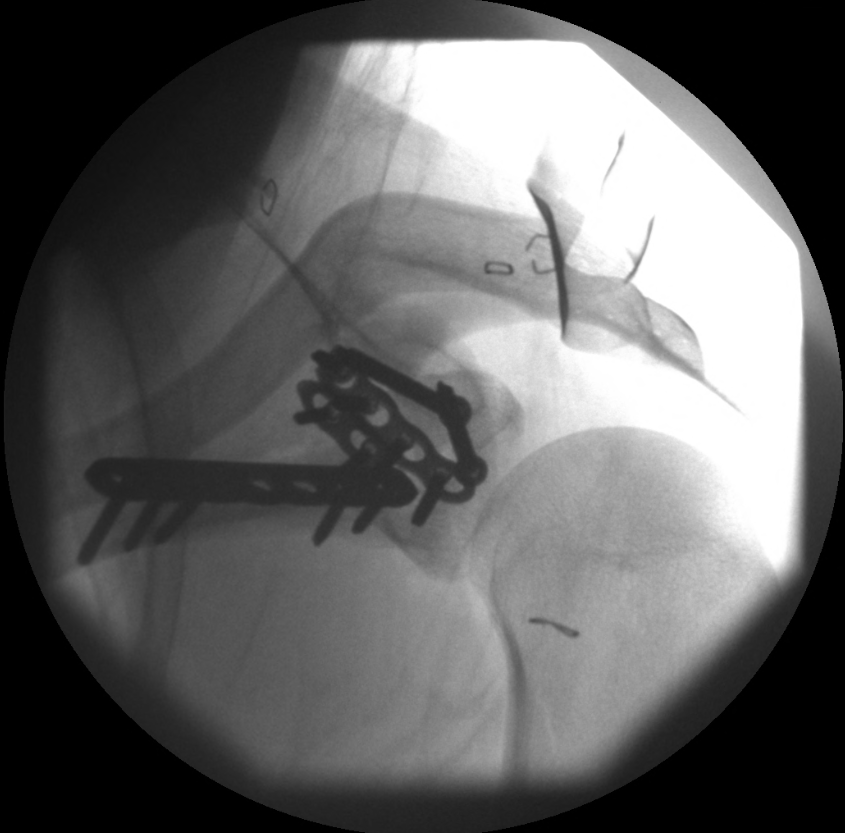 [Speaker Notes: Bilder von: Cole PA, Schroder LK, Jacobson AR. Scapula and Rib Fractures. In: Browner B, Jupiter J, Krettek C, Anderson P, eds. Skeletal Trauma. Fifth Edit. Philadelphia, PA: Saunders/Elsevier; 2014.]
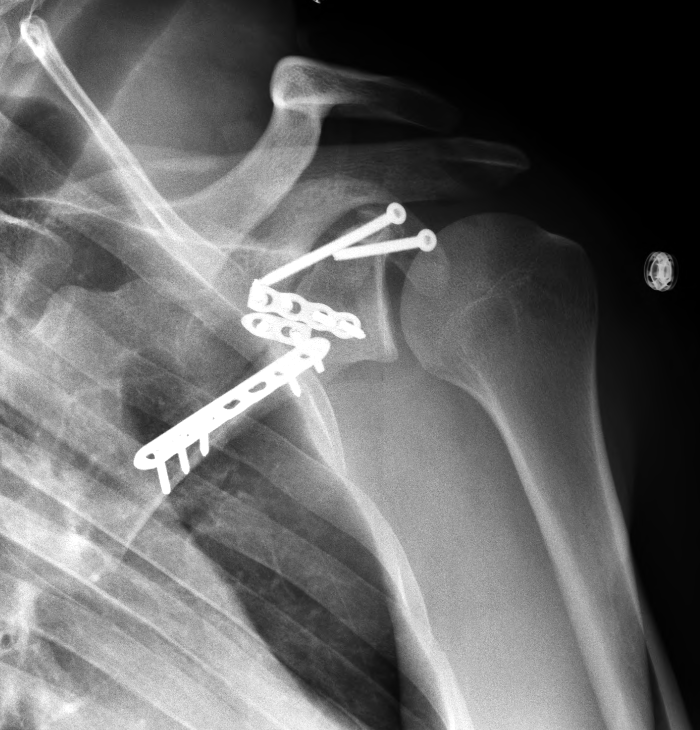 Postoperative
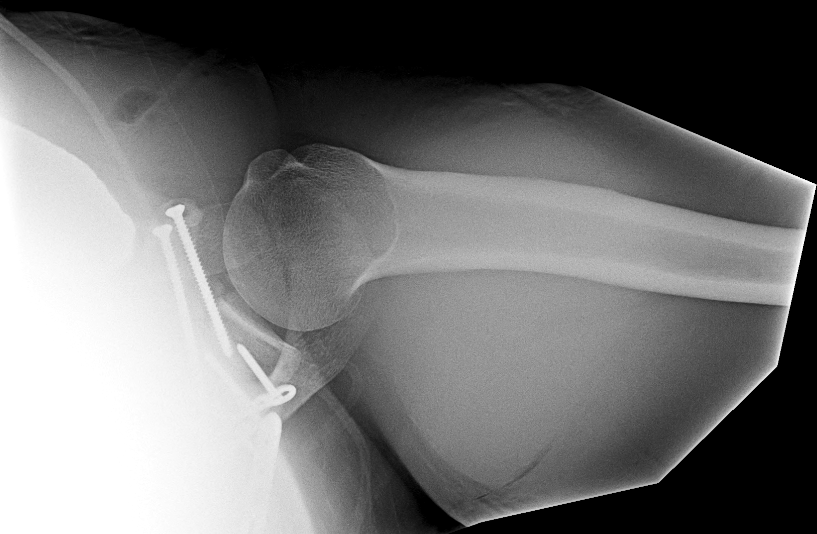 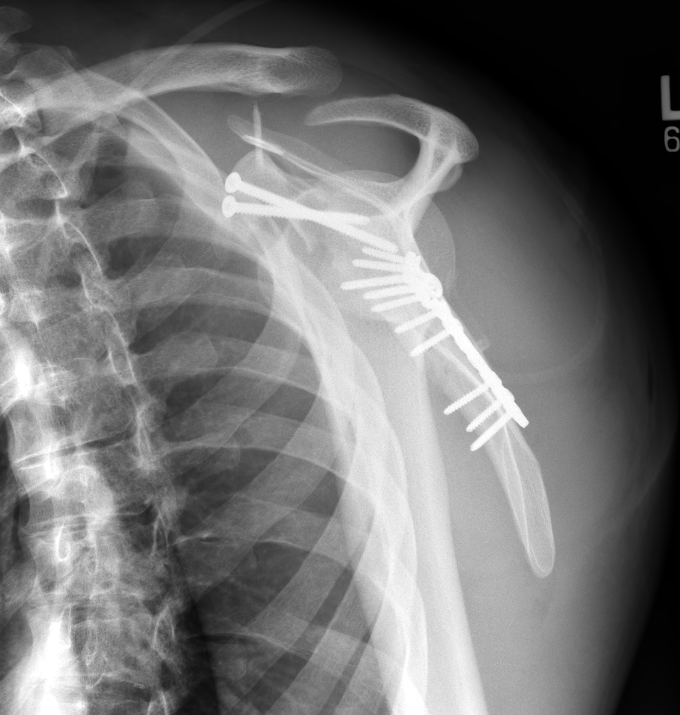 Postoperative, 3 months
Strength: injured/uninjured (pounds of force)
Forward flexion 5/28
Abduction 0/20
External rotation 4/32
EMG
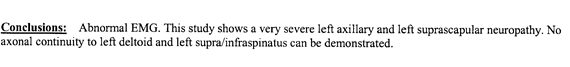 Postoperative, 5 years
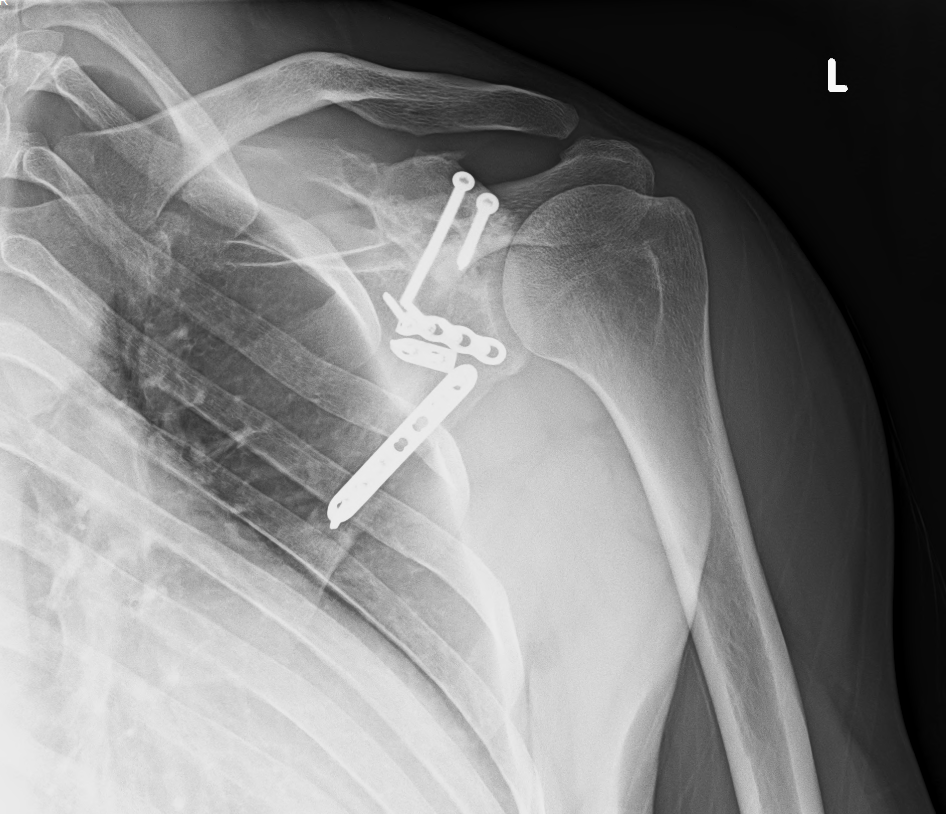 ROM: injured/uninjured
Forward flexion: 155/150
Abduction: 140/138
External rotation: 39/70
Strength: injured/uninjured
Forward flexion: 27/32
Abduction: 18/26
External rotation: 21/23
DASH: 1
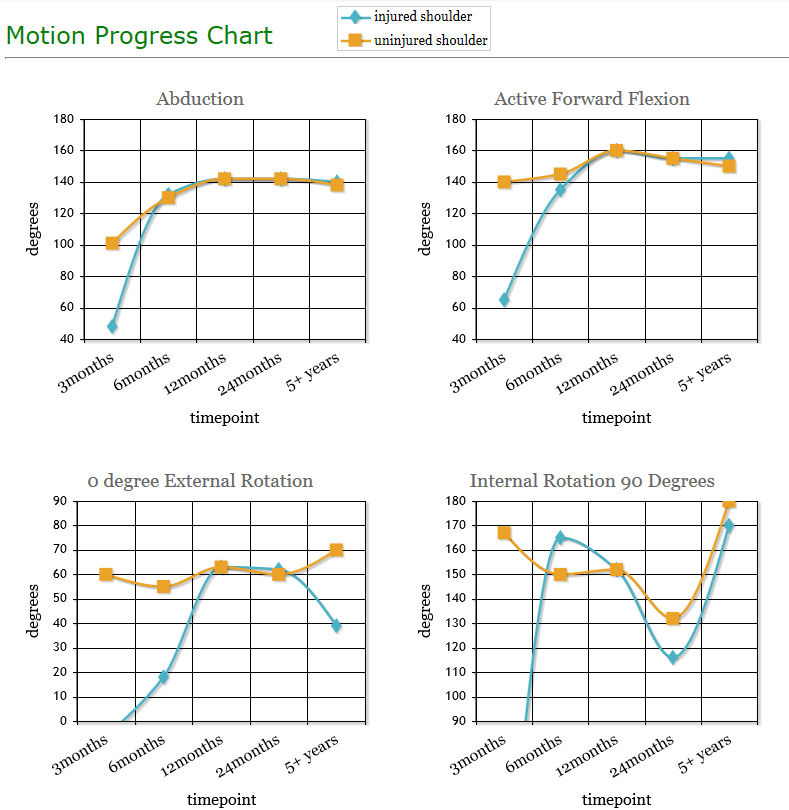 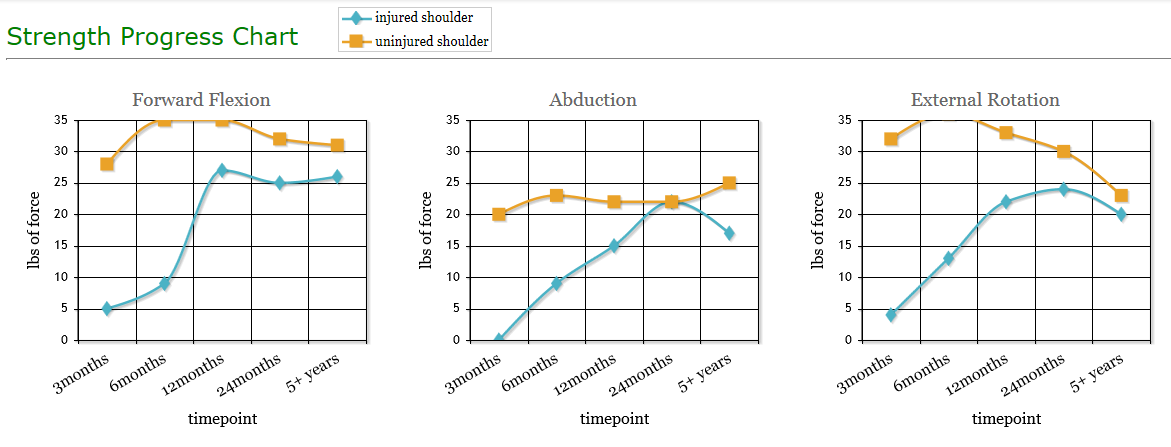 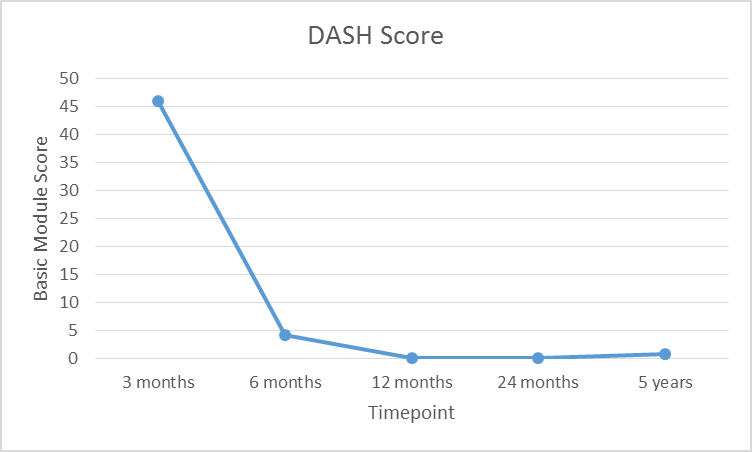 Conclusions
Carefully analyze all injuries on 3-D/2-D CT scans
Physiotherapy individually
Strength normalization could take 2 years
Case 5
AOTrauma Masters course                                                 Upper extremity current concepts
Case description
43-year-old
Referred from “elsewhere”
“Healthy”, 200 kg 
Grocery store manager
No numbness, motor weakness
In a sling
Isolated injury
Injury occurred 2 weeks ago
Next steps?
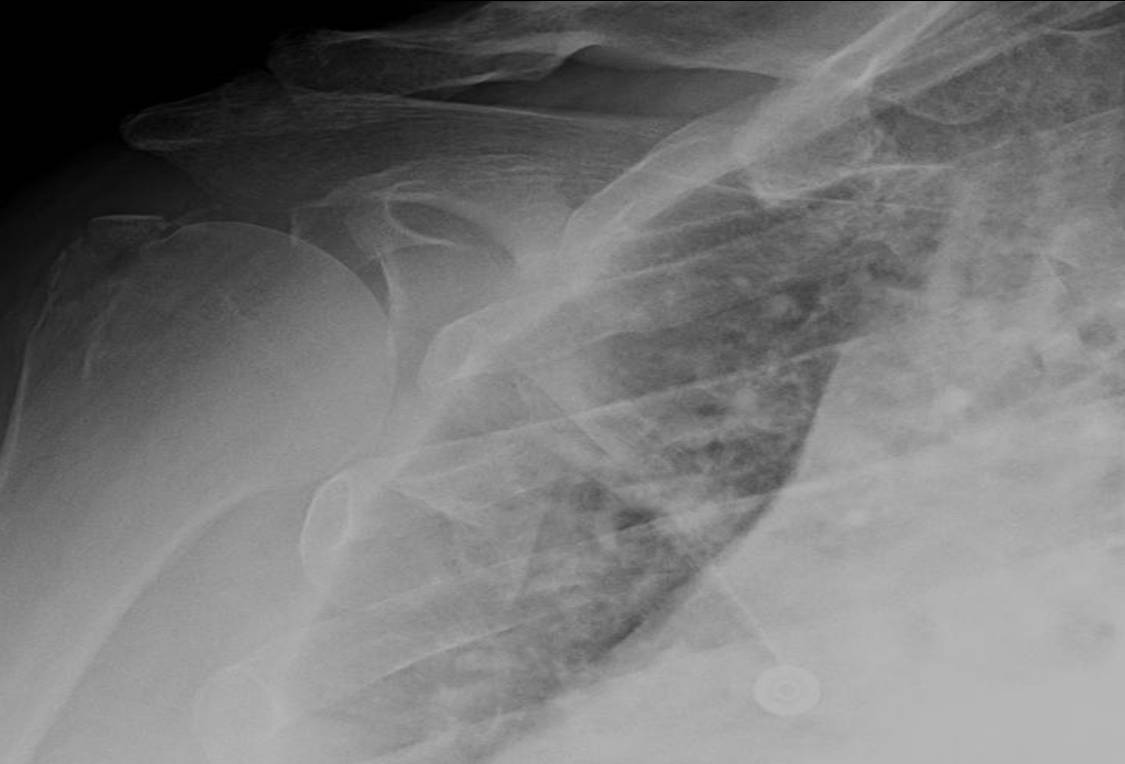 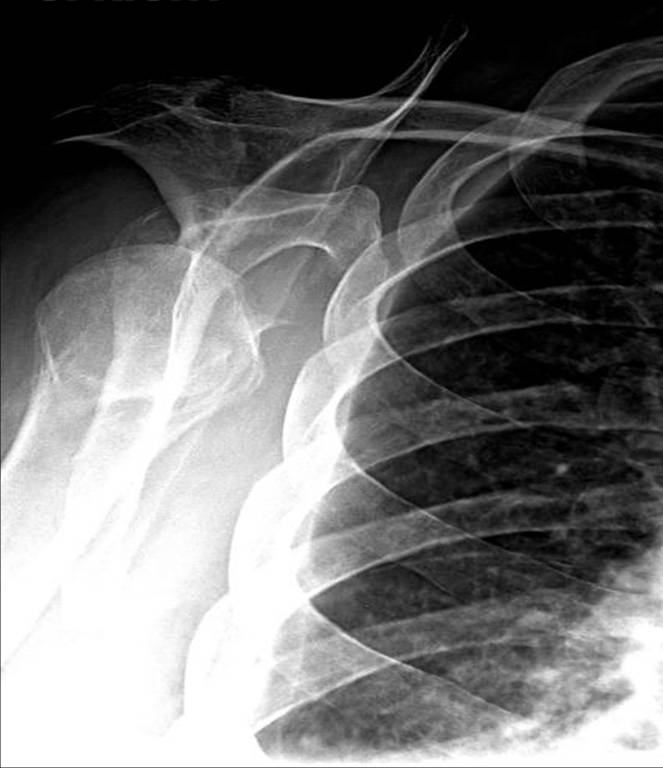 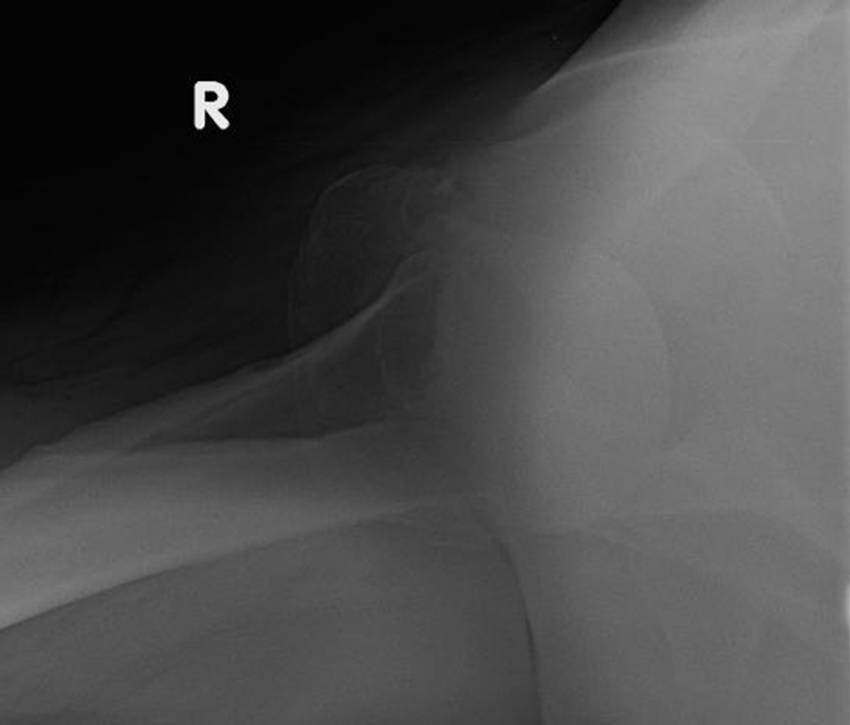 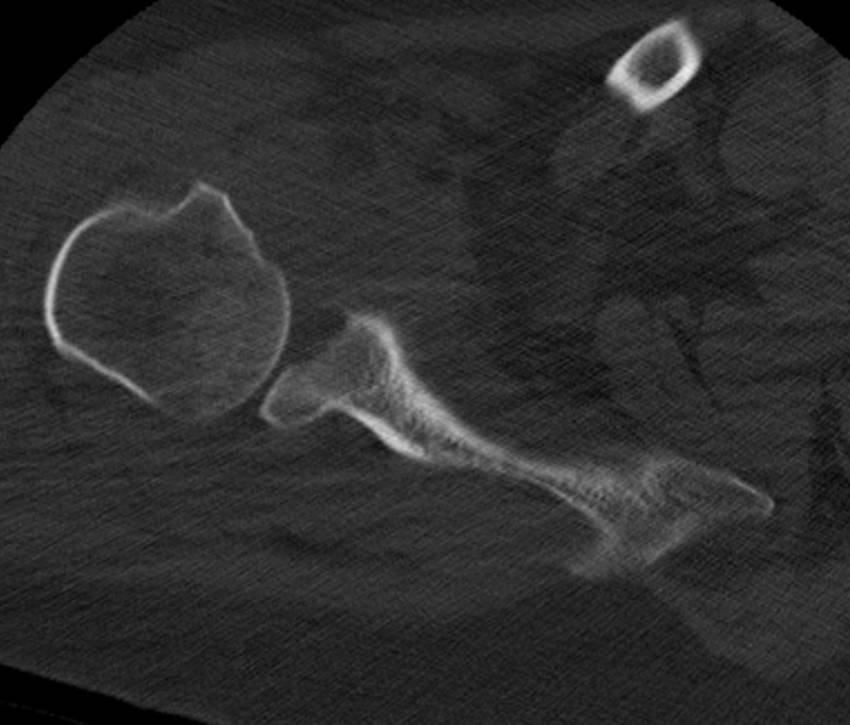 C
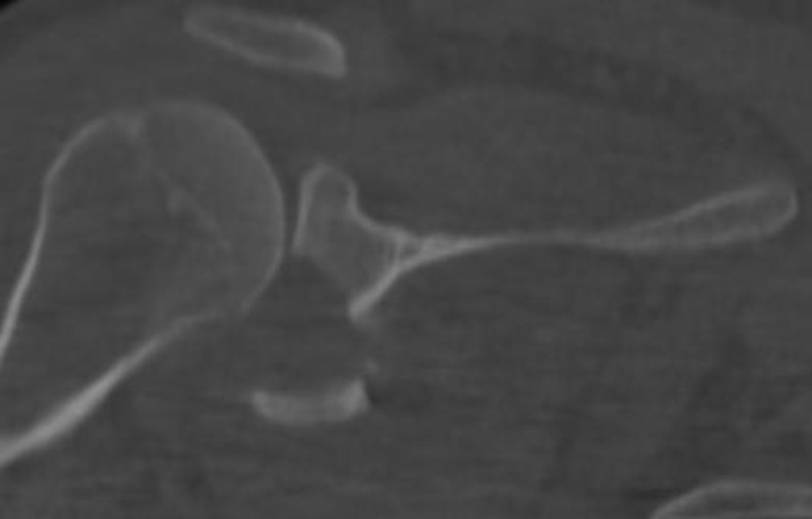 A
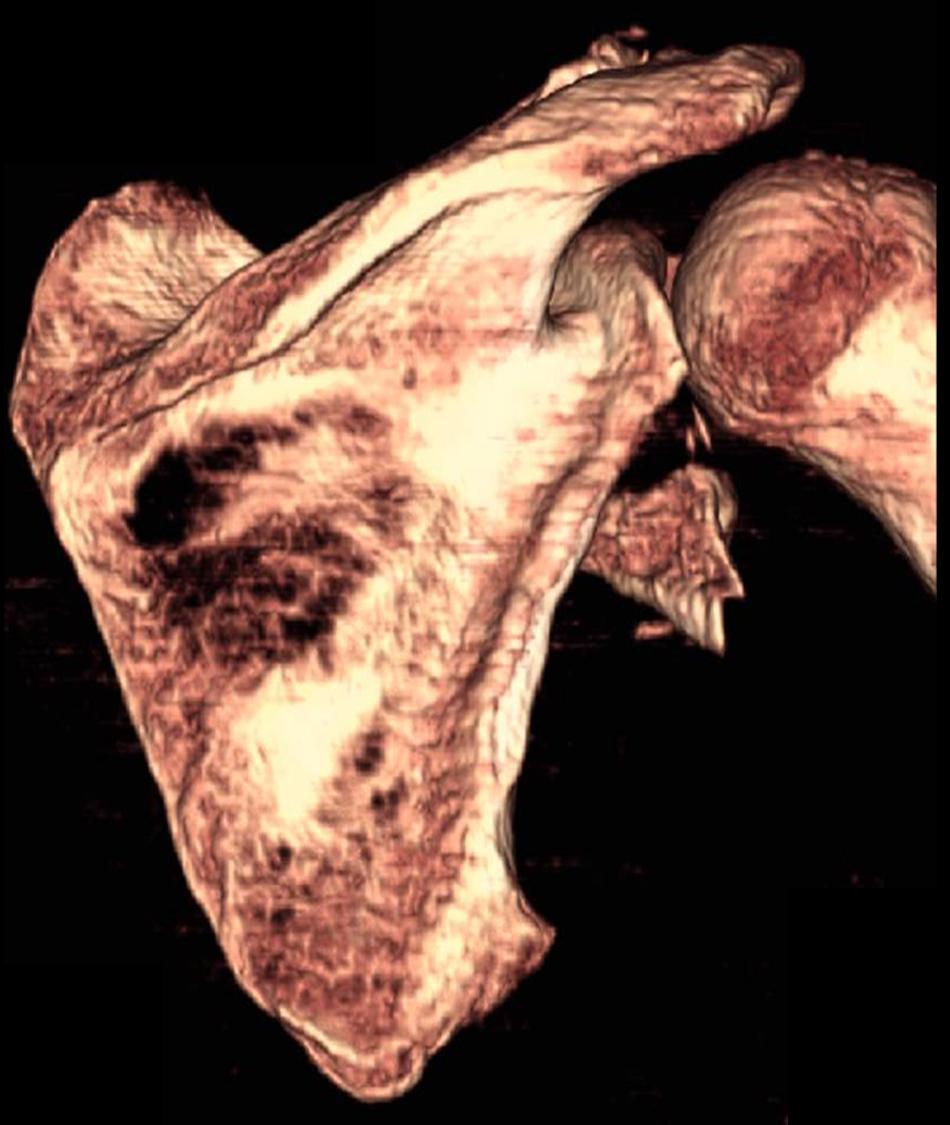 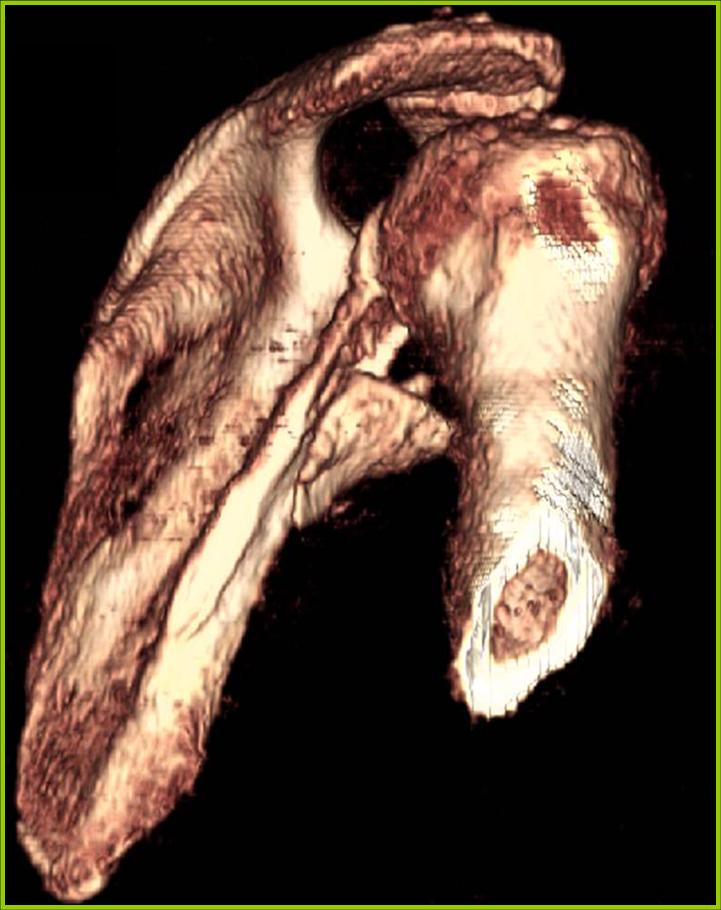 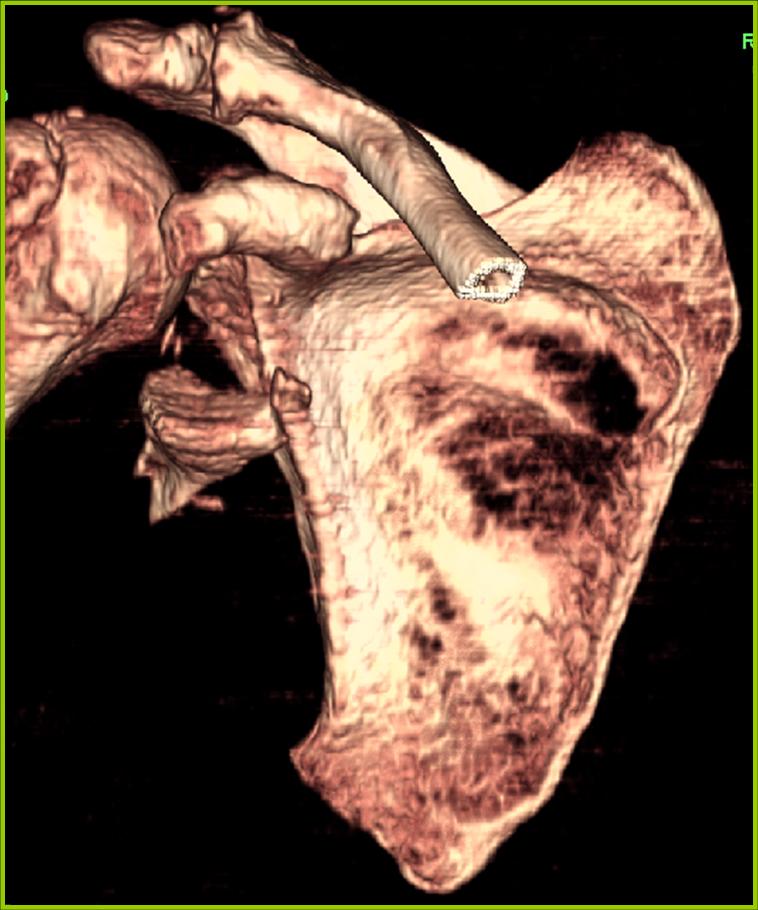 Approach?
Direct posterior
Posterior Judet
Deltopectoral
Transaxillary
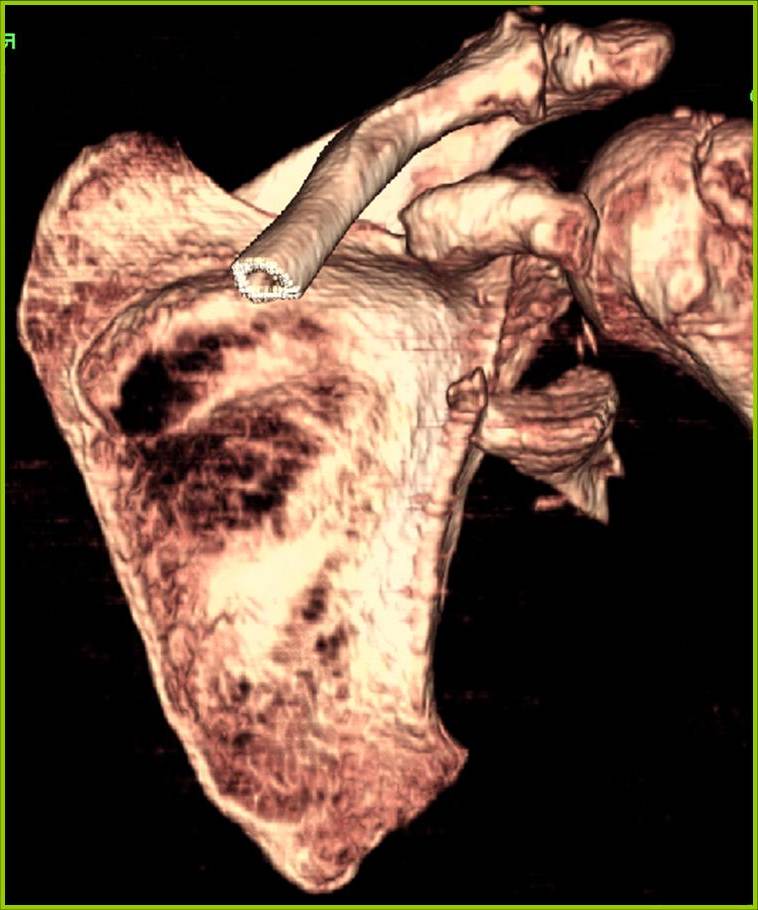 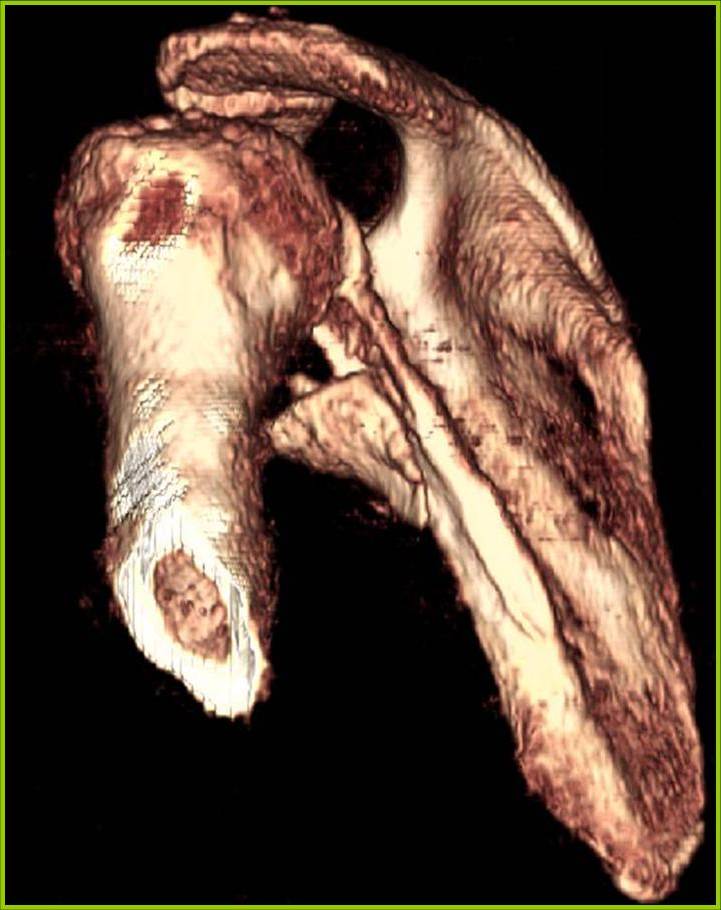 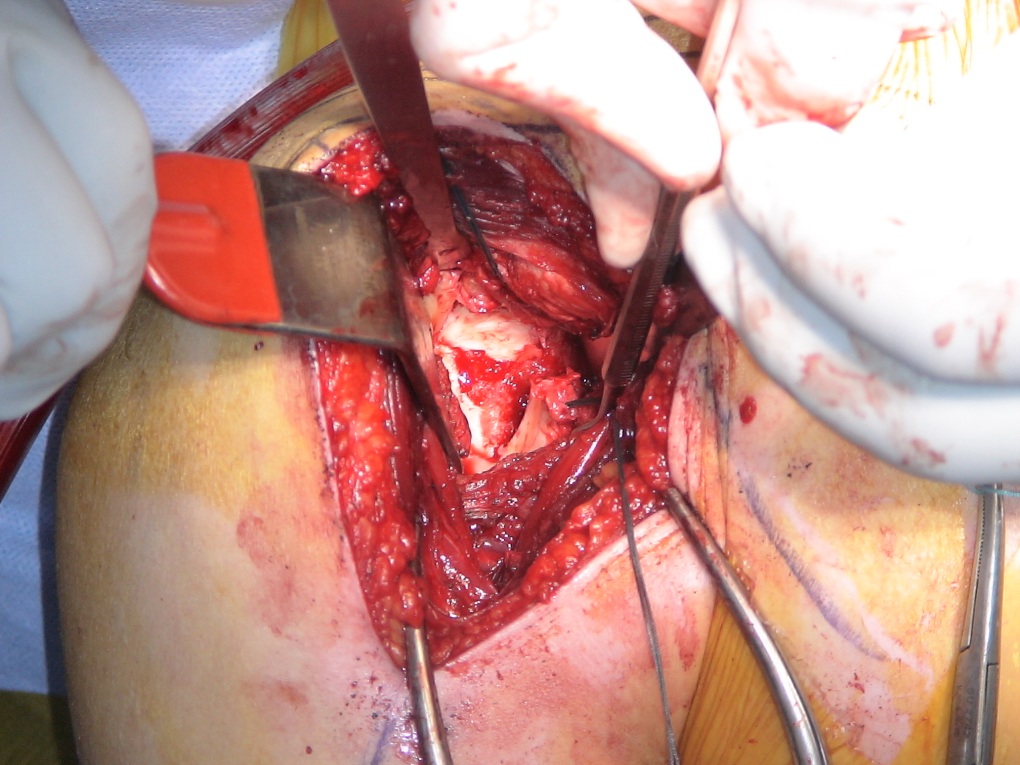 Deltopectoral
Anterior glenoid fractures
Coracoid fractures
Ideberg II fractures
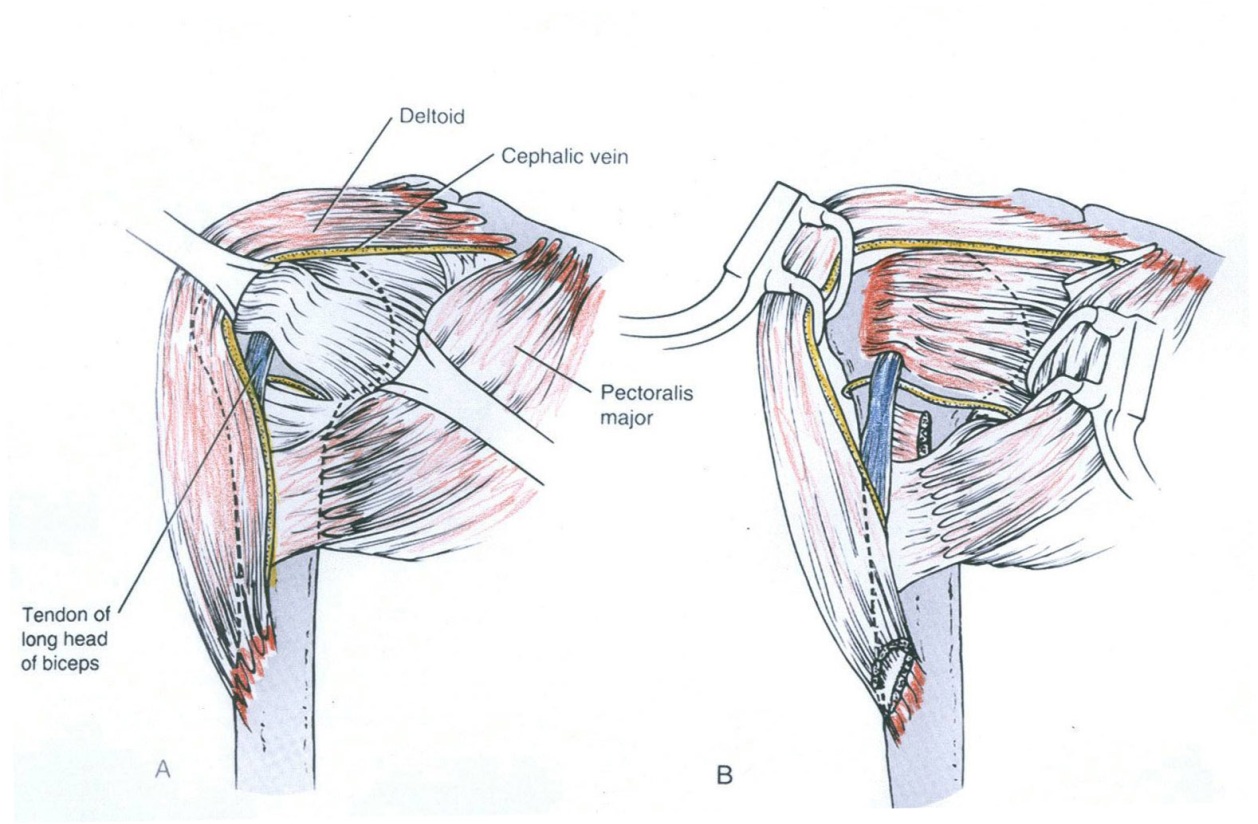 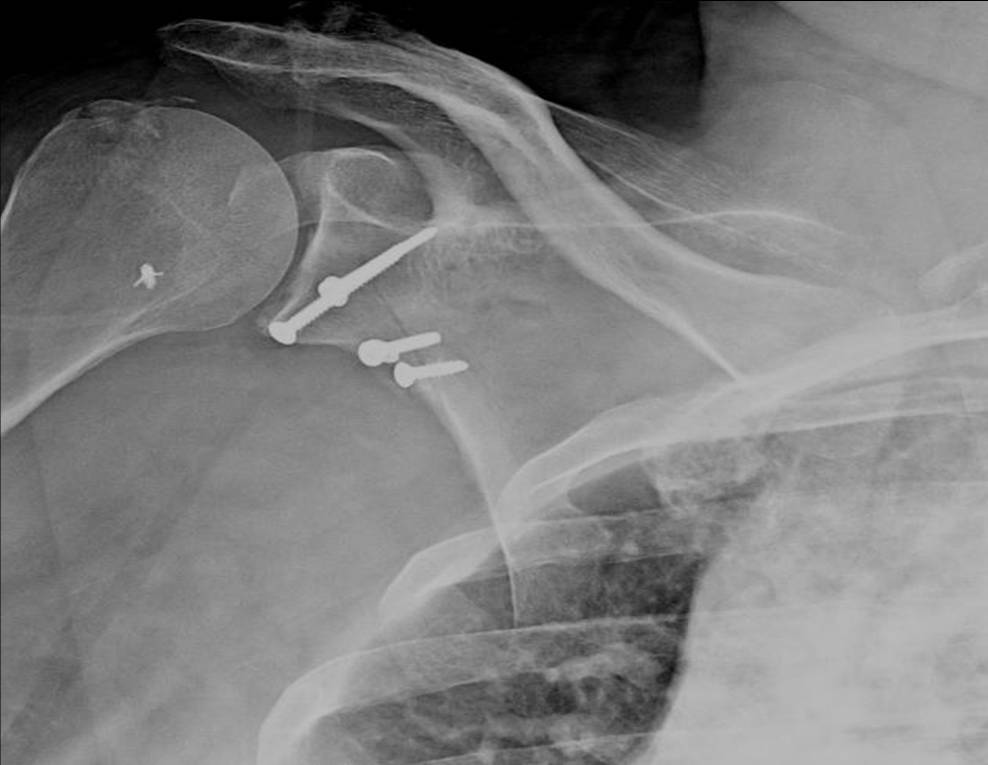 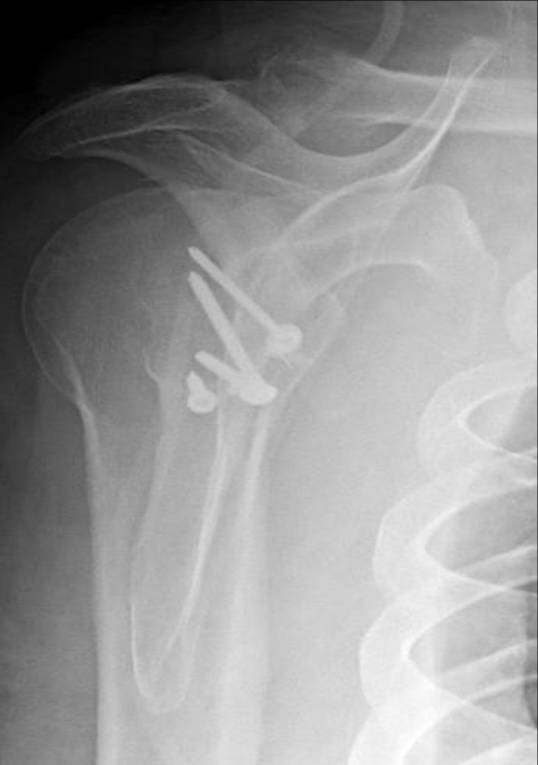 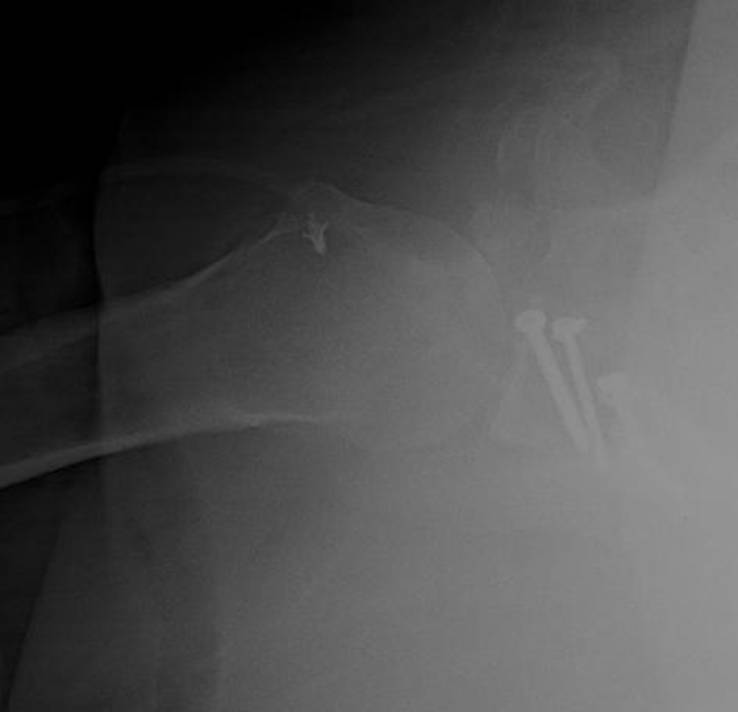 Postoperative management?
Take-home messages
Group to formulate major messages